Virtual YMHFA Training For Asian American Parents and Adults: Effectiveness And Promise
Diksha Bali, M.Ed. 
Mazneen Havewala, M.A. 
Cixin Wang, Ph.D. 
Kristen Marsico-Friese, Ph.D.
University of Maryland, College Park
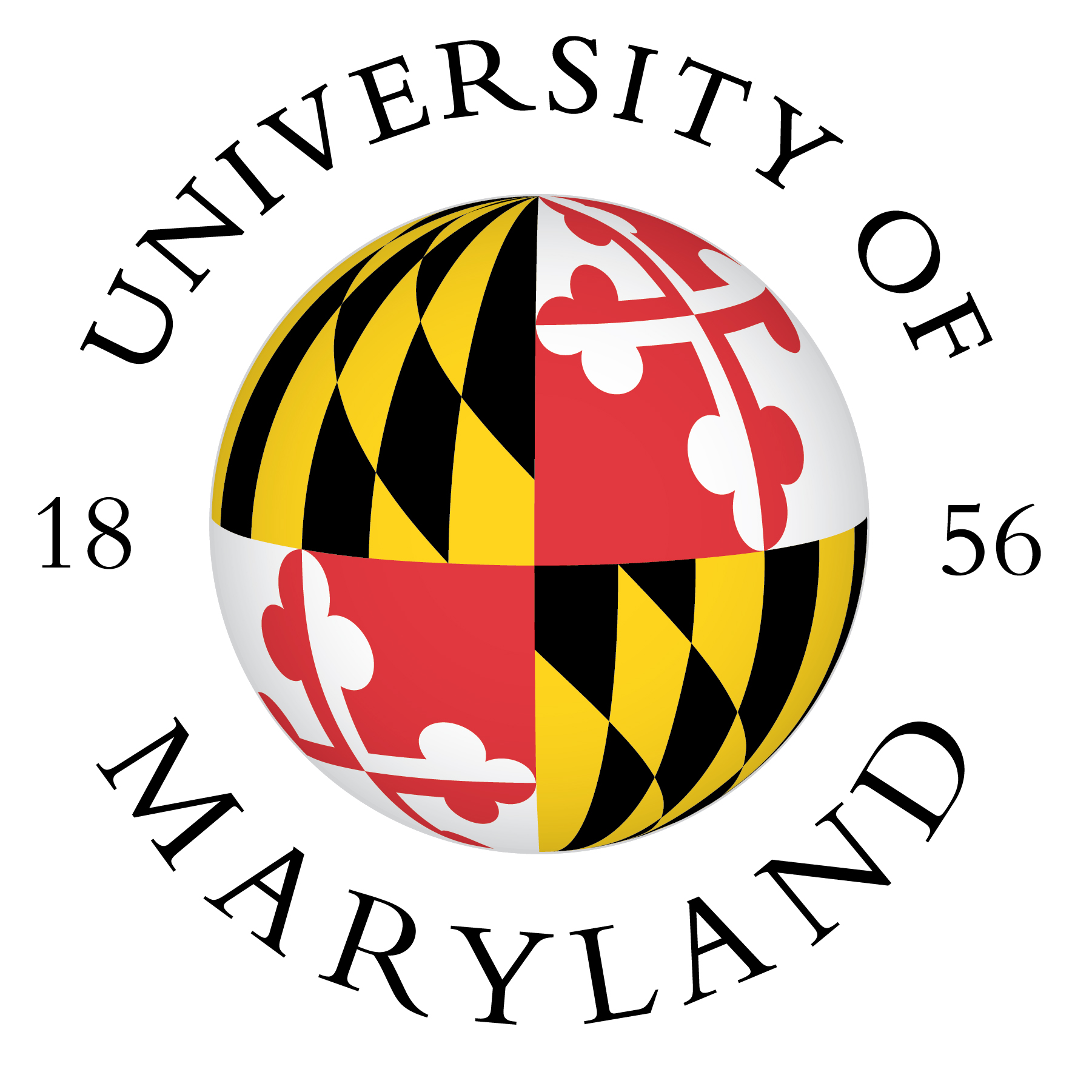 Introductions
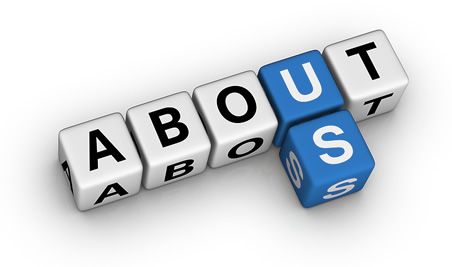 Who we are
Who you are!
Current role/profession & state
Interest in this session
Experiences with ERM youth/challenges
2
Overview
What is YMHFA? How could it be beneficial for ERM youth?
Rationale for offering YMHFA virtually 
Intended contribution to the literature/field
Study methods
Results
Discussion
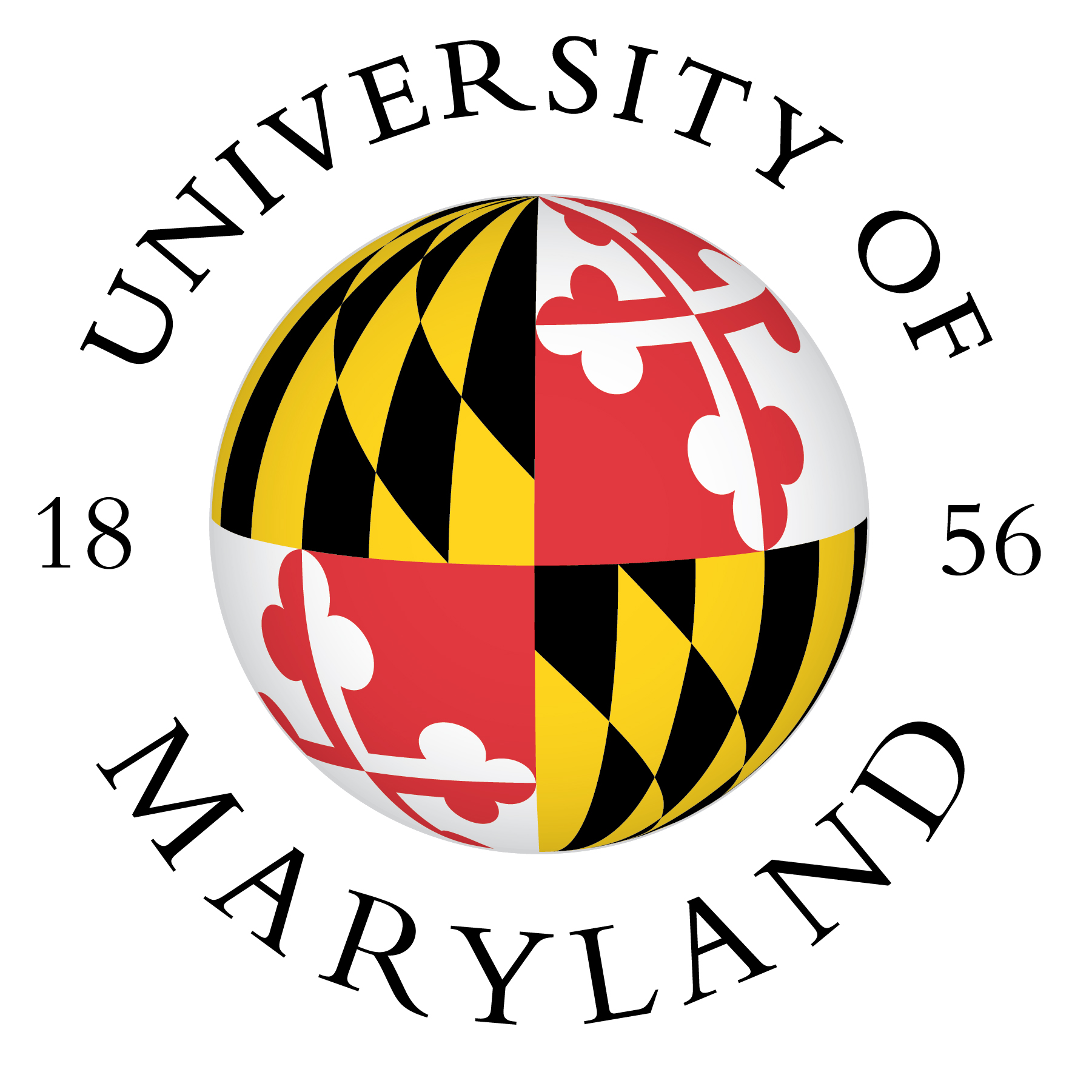 3
Relevance to NASP Practice Model
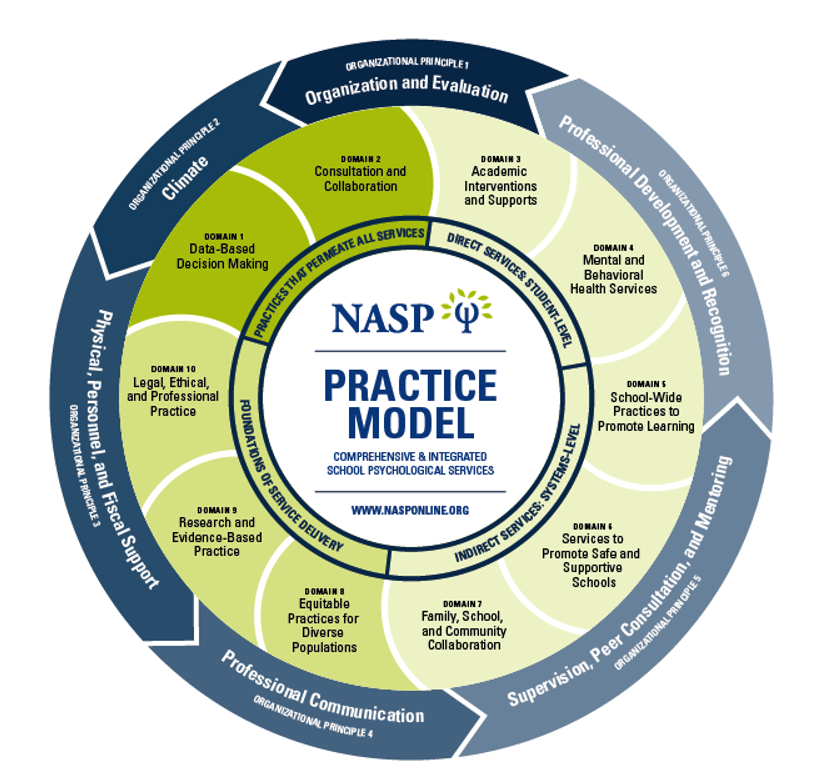 Domain 7: Family–School Collaboration Services
Domain 8: Equitable Practices for Diverse Populations
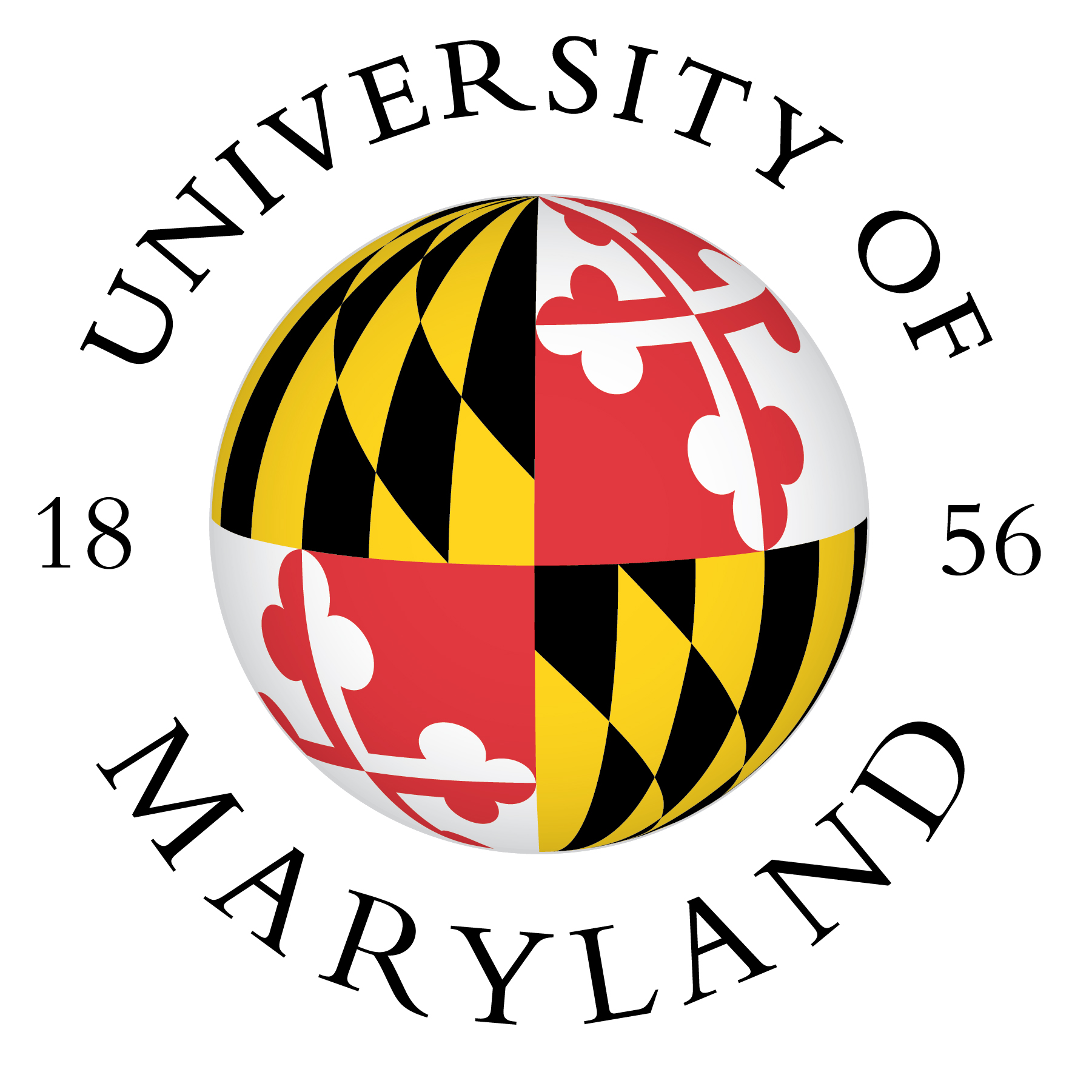 4
What is YMHFA? Why is it beneficial, especially for AA and ethnic minority youth?
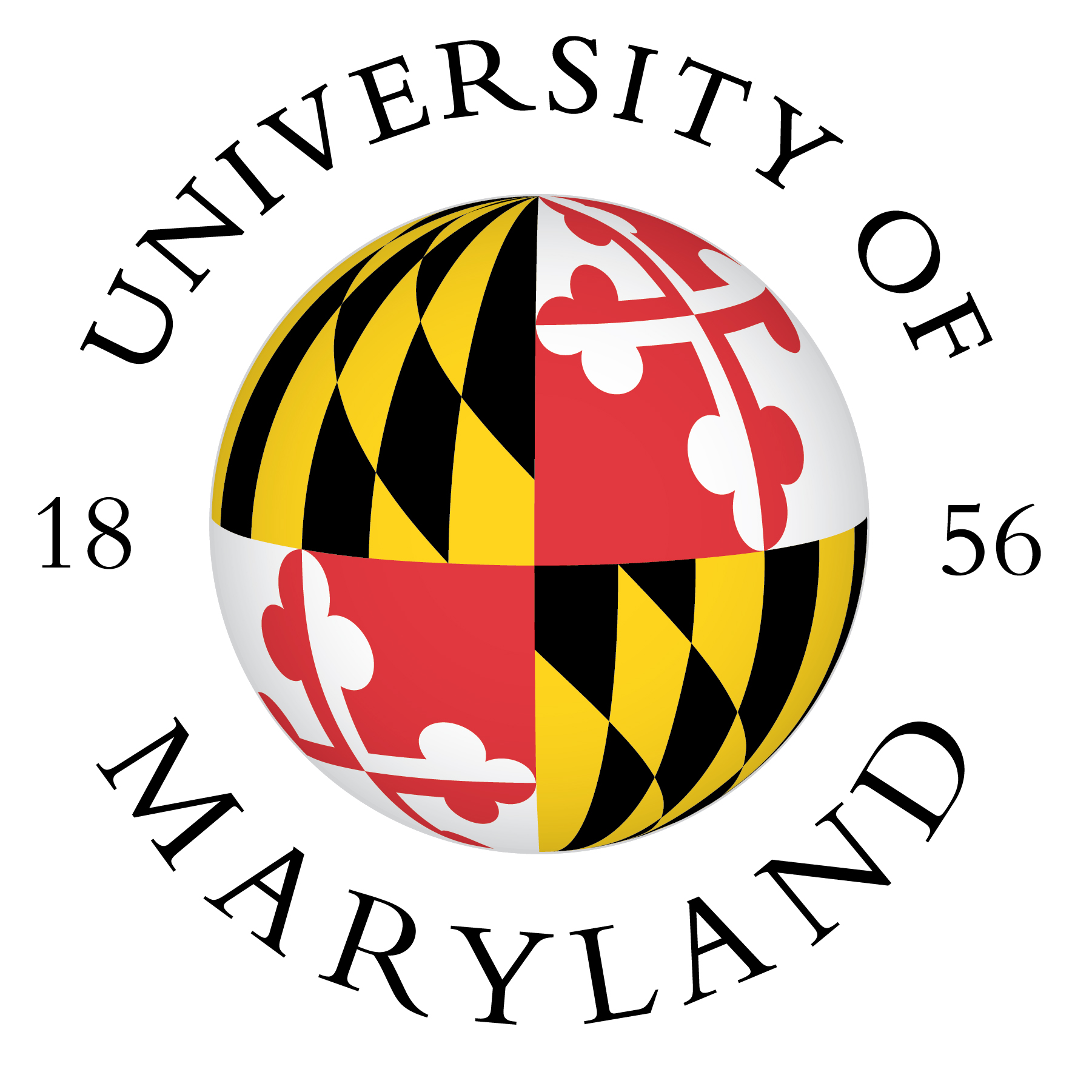 5
Youth Mental Health First Aid Training
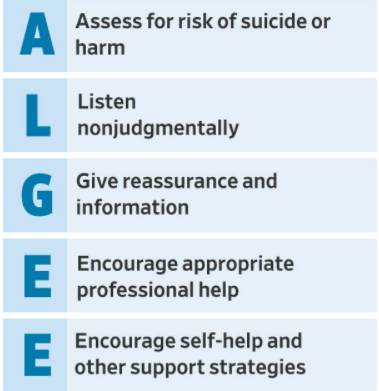 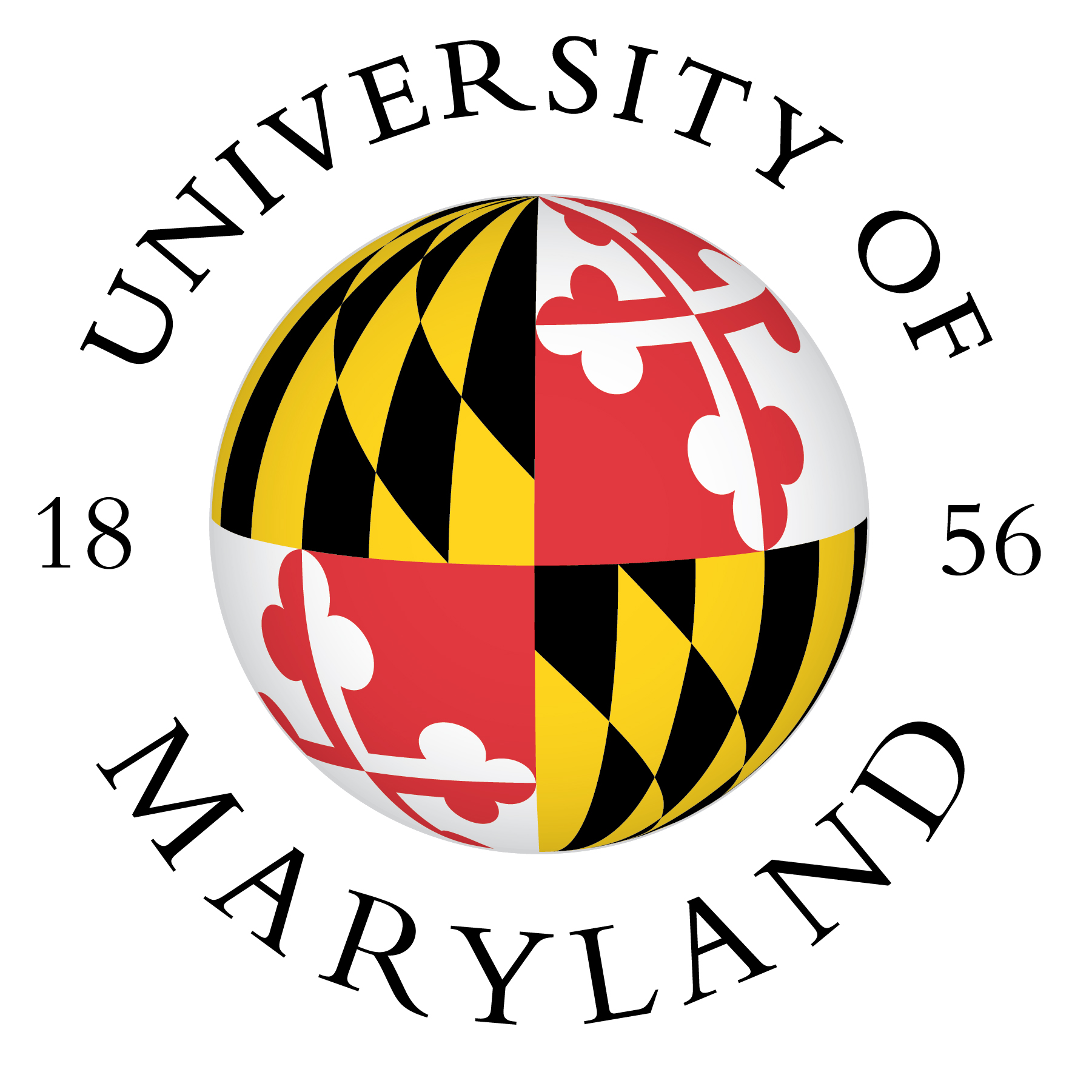 6
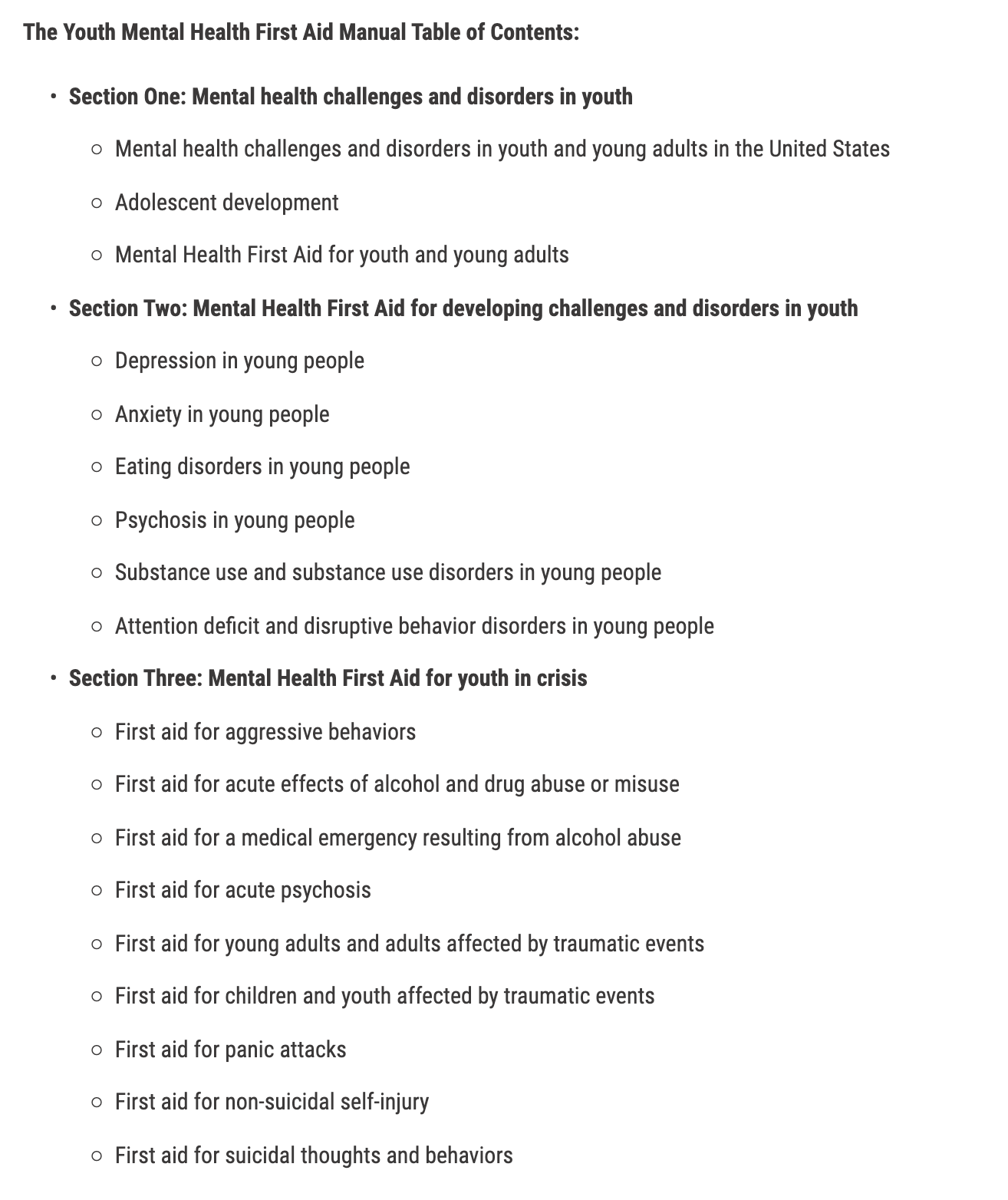 General Content Overview (Excerpted from the in-person session manual)
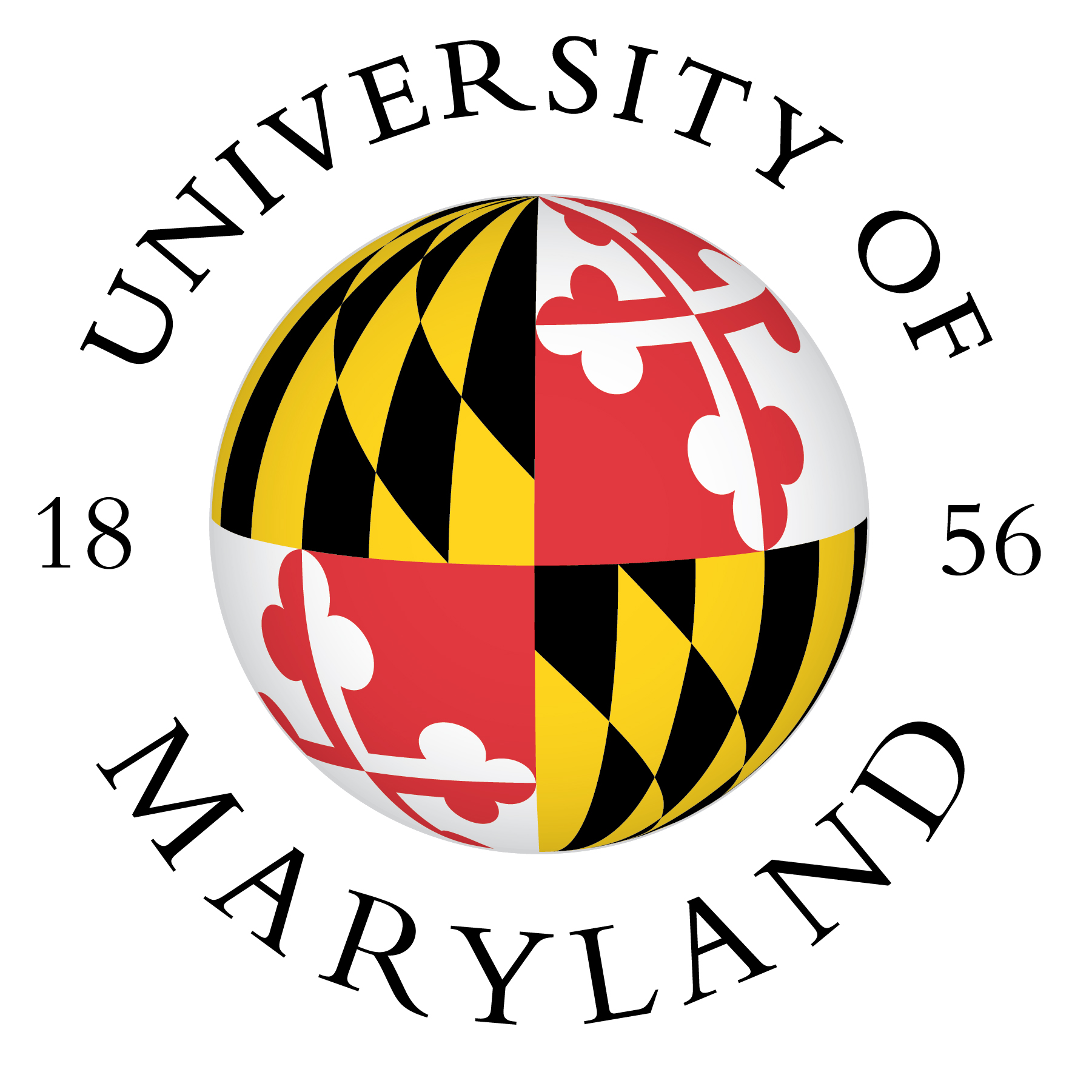 7
YMHFA effectiveness
Effectiveness (Aakre et al., 2016; Gryglewicz et al., 2019) 
Improved mental health literacy
Increased confidence in being able to identify and respond to youth problems
Increased intentions to offer assistance to youth
Decreased negative attitudes towards mental illnesses
Samples not very ethnically/racially diverse, no tailored curricula
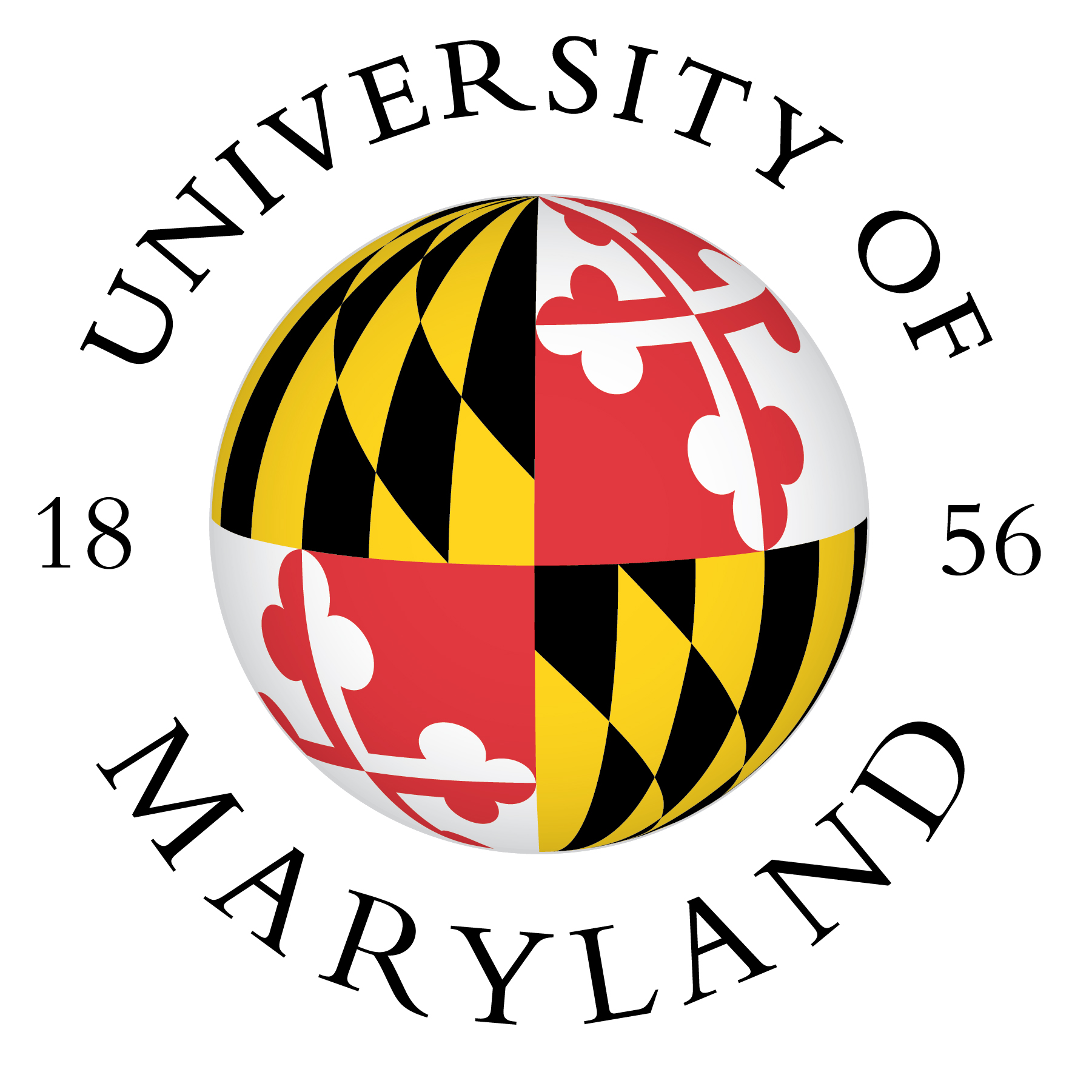 8
YMHFA in Context of Ethnic Minority Youth and Families
Stigma related to mental health services (historical factors? bias?...avoid pathologizing ERM communities)
Ethnic minority youth access fewer services (APA, 2017)
YMHFA, if tailored, could support resilience, healing, and more open conversations about mental health issues in ERM communities
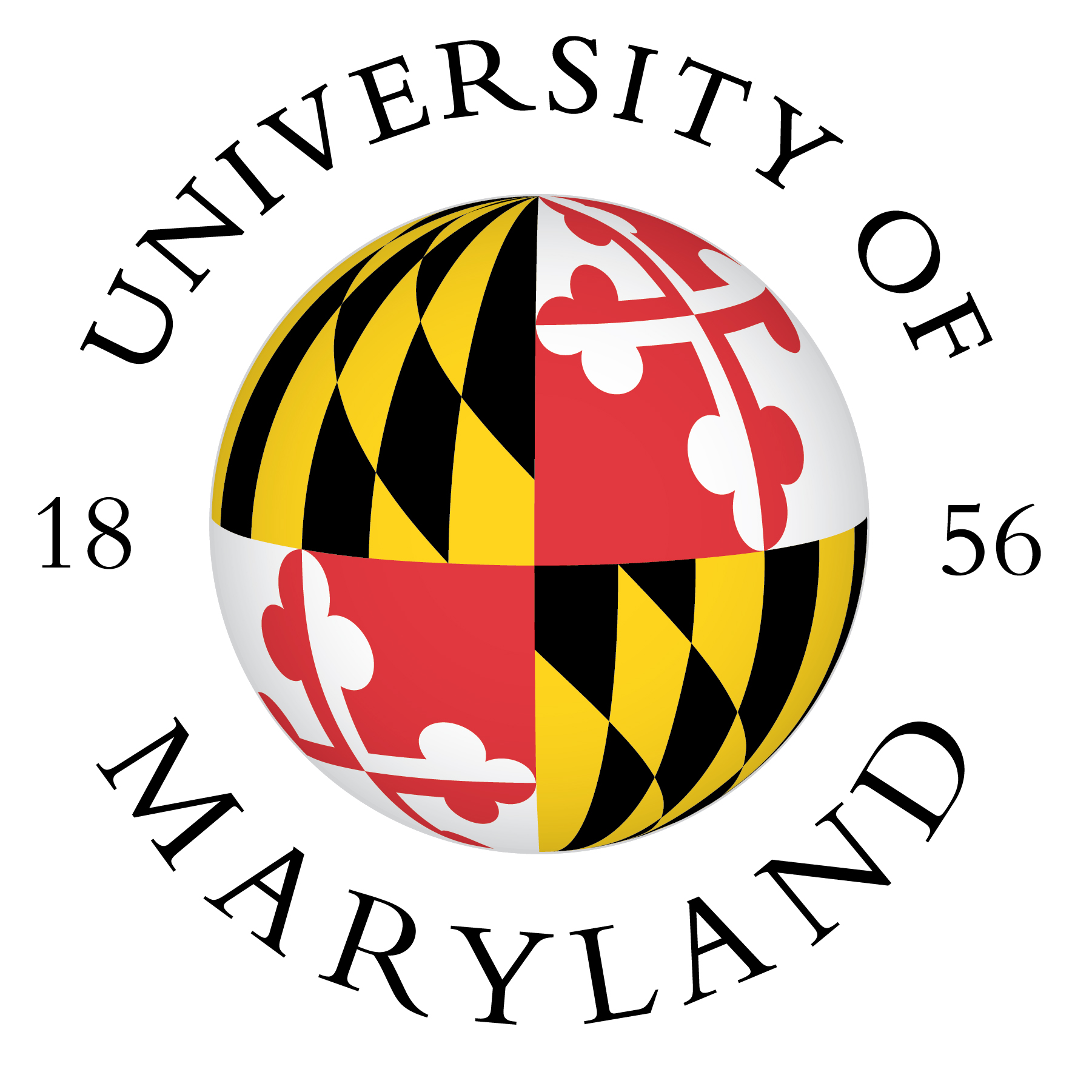 9
YMHFA in context of COVID-19 & specifically for AA youth
COVID-19 pandemic: highly stressful time, especially for Asian Americans
Stress: virus, but also acts of discrimination
Hate incidents increased 2-fold from 3,795 in March 2020 to 6,603 in March 2021 (Jeung et al., 2021)
54.3% of Asian American parents and 58.0% Asian American youth experienced daily or weekly direct racism  youth internalizing symptoms (Cheah et al., 2020)
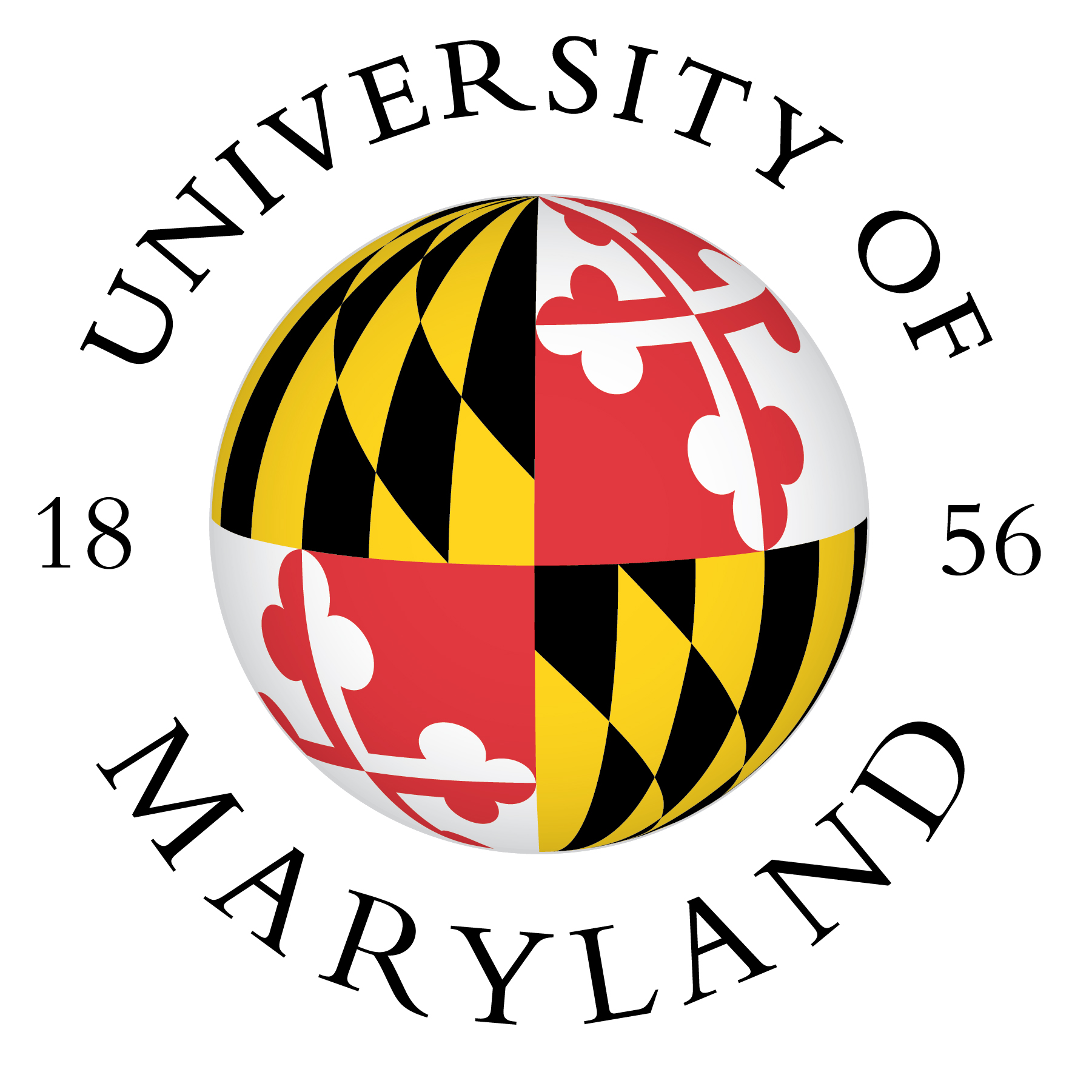 10
[Speaker Notes: Mazneen]
YMHFA in the Context of COVID-19 & Specifically for AA Youth
Need for Asian Americans to receive mental health support 
Vulnerable population
Suicide leading cause of death in 15-24 (2016 data; Heron, 2018)
Asian American youth less likely to receive help
Barriers to seeking help
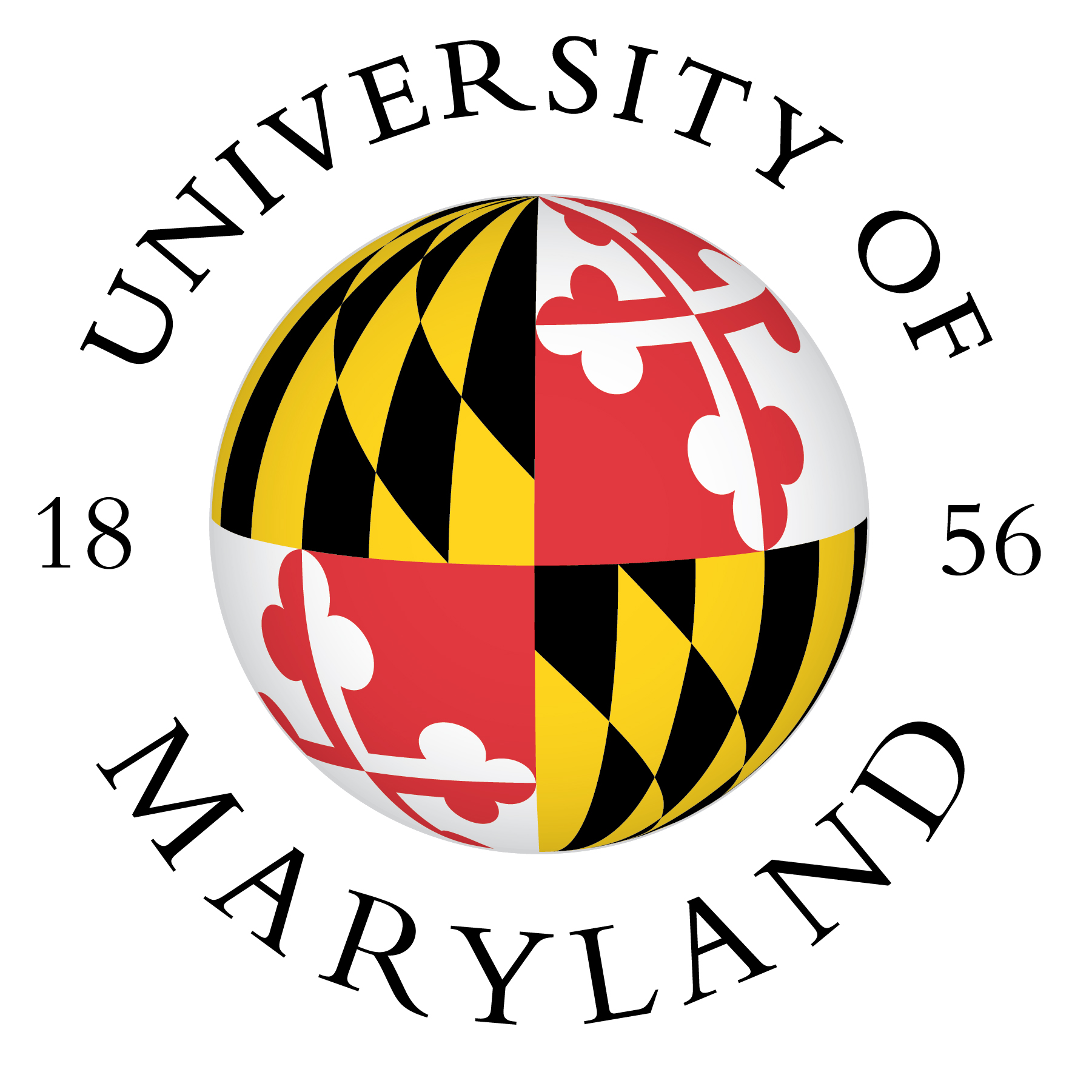 11
[Speaker Notes: Mazneen]
What are some barriers to seeking help for ERM youth?
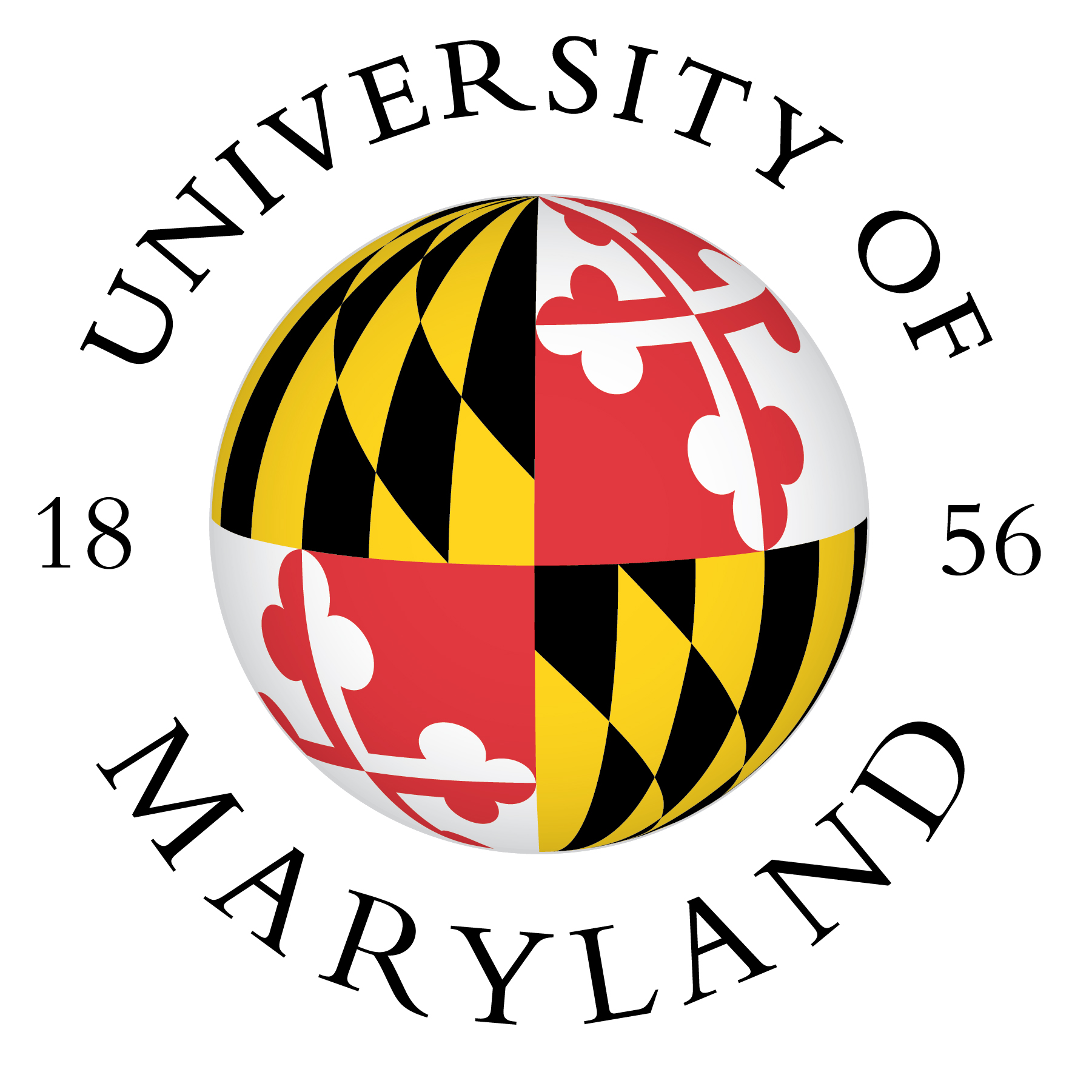 12
[Speaker Notes: Diksha]
Possible Barriers for AA youth
Stigma (internal, external...distrust of services)
Lack of parental support for seeking services
(Internalized) model minority stereotype
Mental health literacy/awareness
Reluctance to seek help
Low cultural competence among mental health providers
Lack of multilingual services
Cost
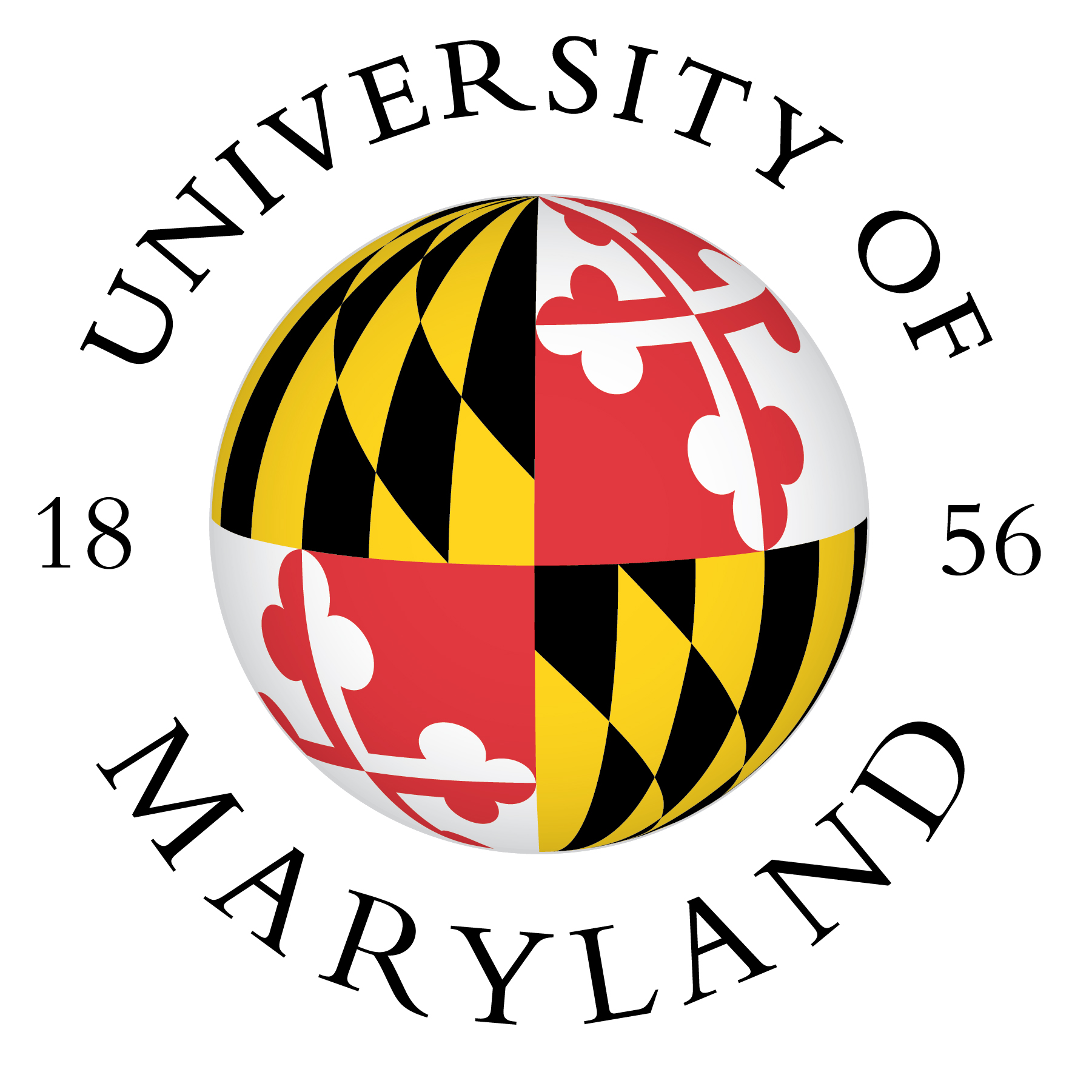 13
[Speaker Notes: Diksha]
Need for: Culturally Sensitive, Accessible Interventions
Culturally adapted interventions more effective (Smith & Trimble, 2016)
One such way: via parenting workshops
Found to be less stigmatizing (Wang et al., 2021)
YMHFA can be adapted as one such intervention for AA parents
Can create room to focus on protective factors/assets as well in interventions
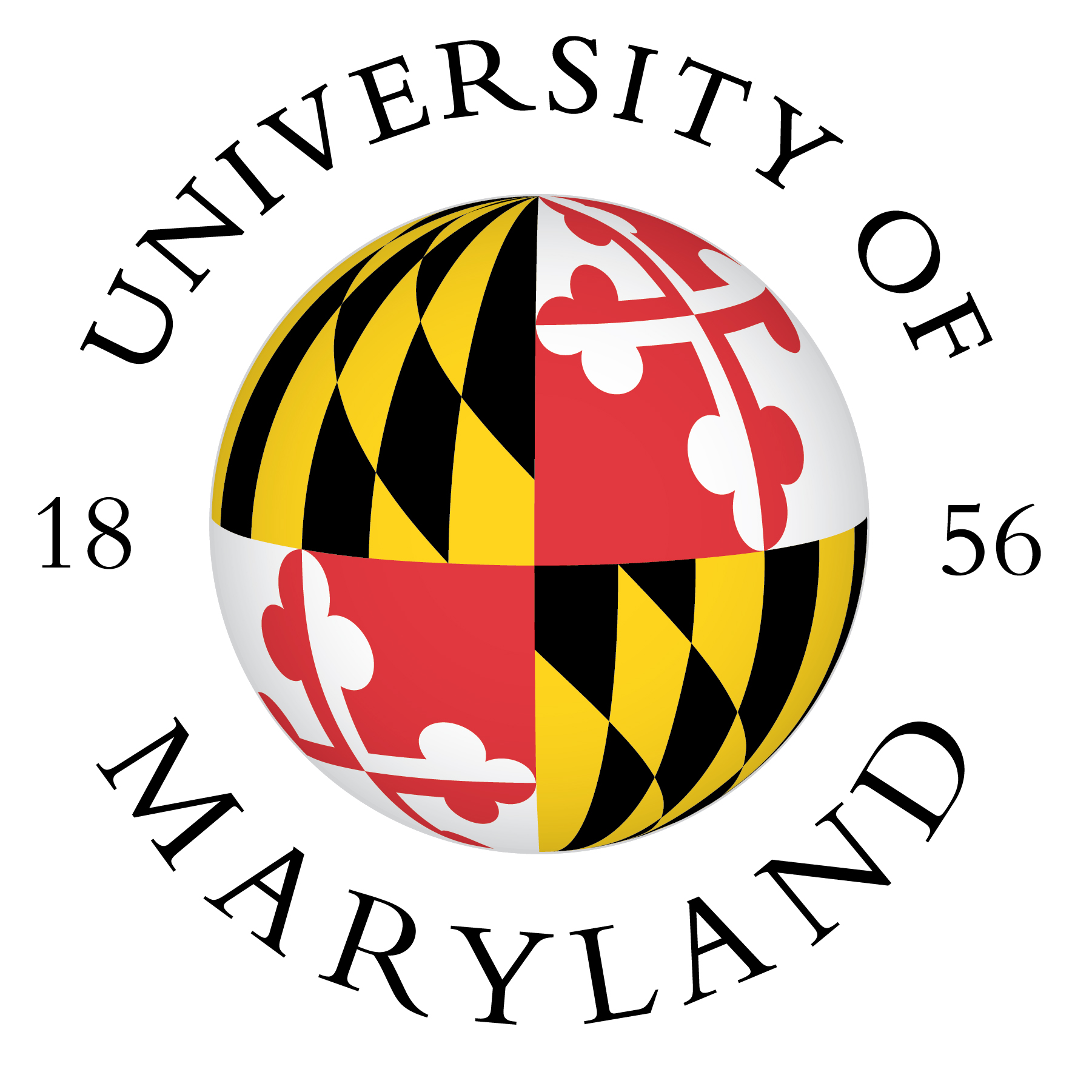 14
[Speaker Notes: Diksha]
Accessibility: Virtual Interventions
Implement core values of School Psychology
Reach underserved populations
Advance social justice
Training for greater cultural understanding
E.g., Anxiety and Depression - difficult to come in 
E.g., Areas that are more remote/removed from cities and services
E.g., COVID-19 and physical health considerations
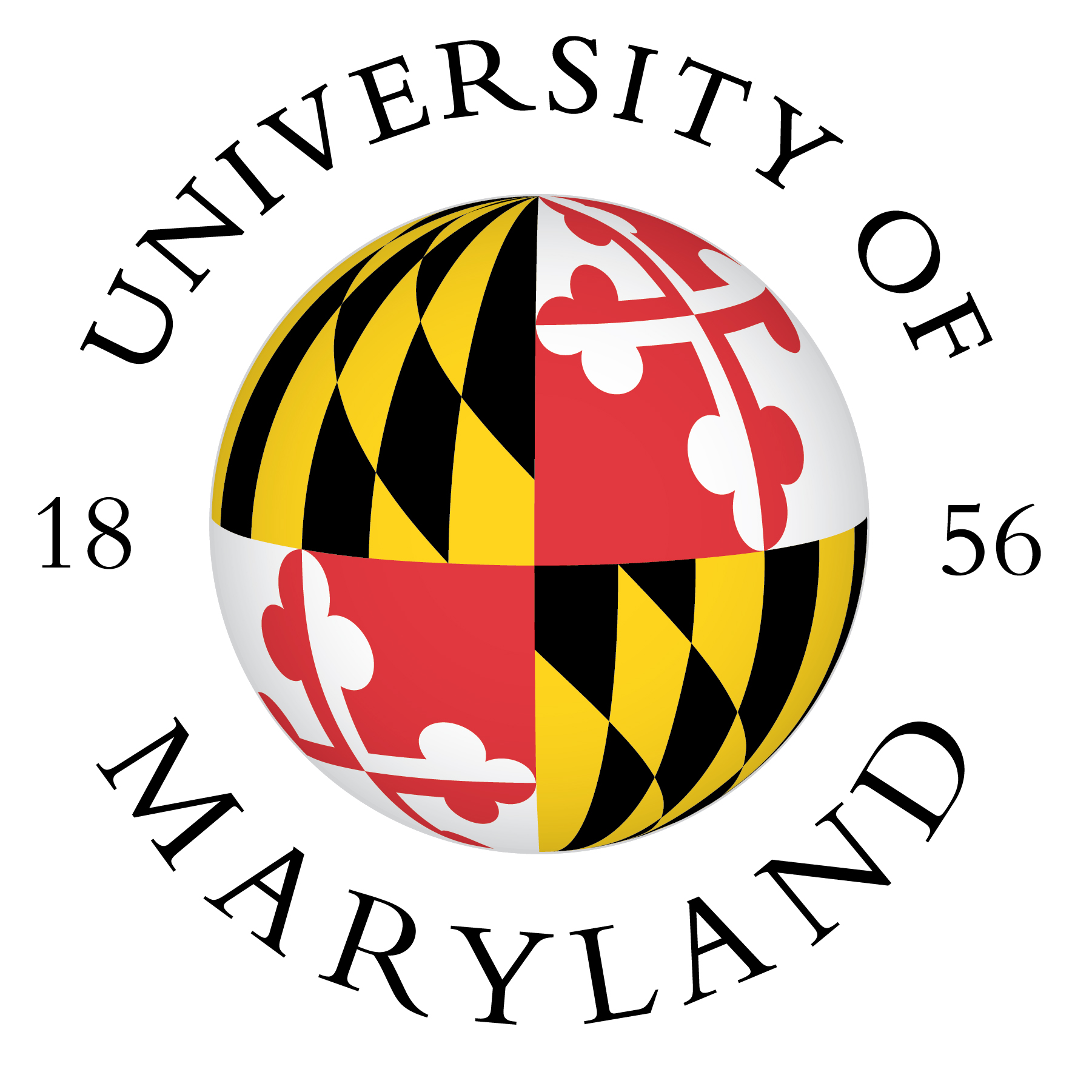 15
[Speaker Notes: Diksha]
Effectiveness of Virtual Interventions
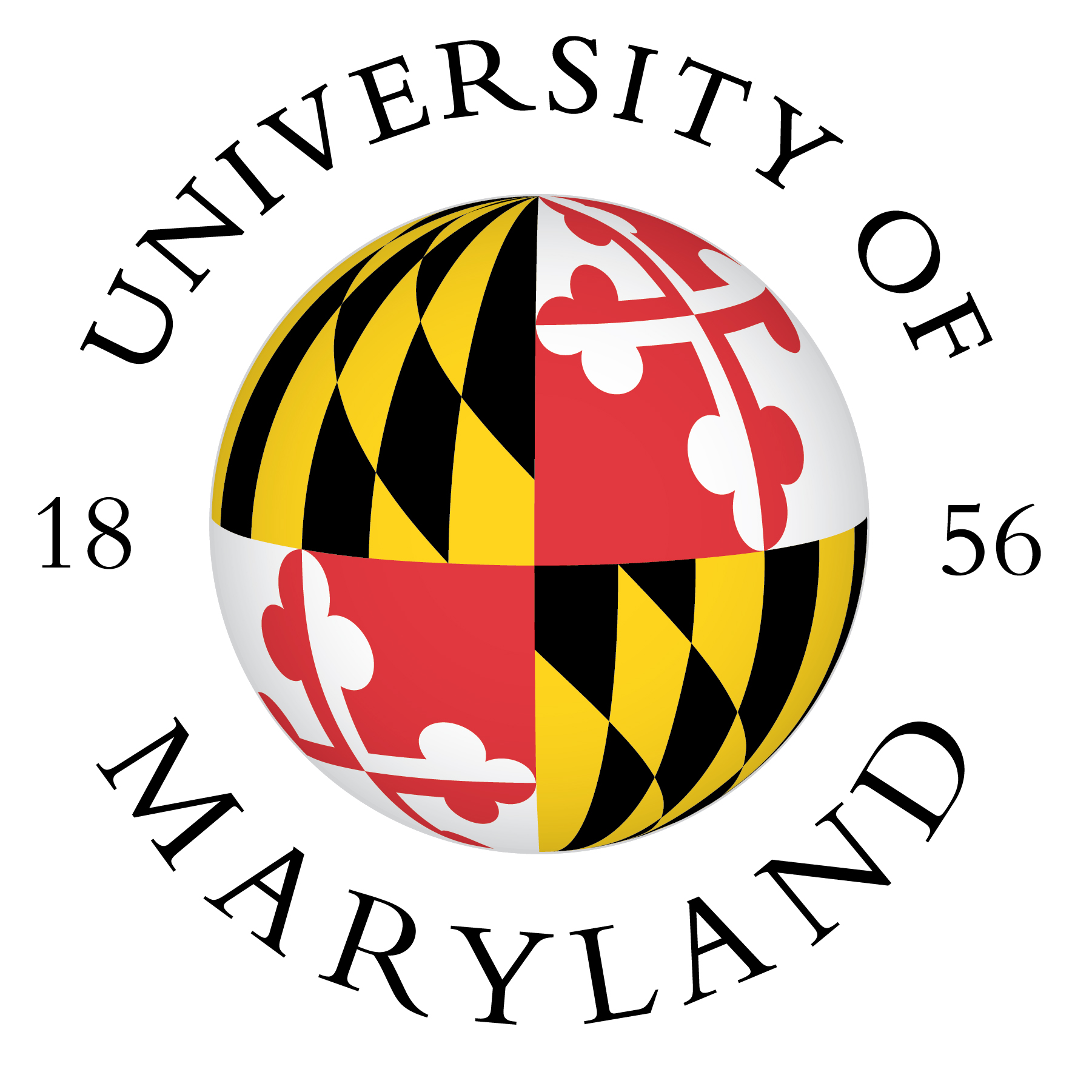 16
Virtual Interventions
In 2020, virtual version of YMHFA rolled out
Participants were required to complete a 2-hour self-paced online course, and then participate in a 4.5 to 5.5 hour instructor led virtual session
No published studies
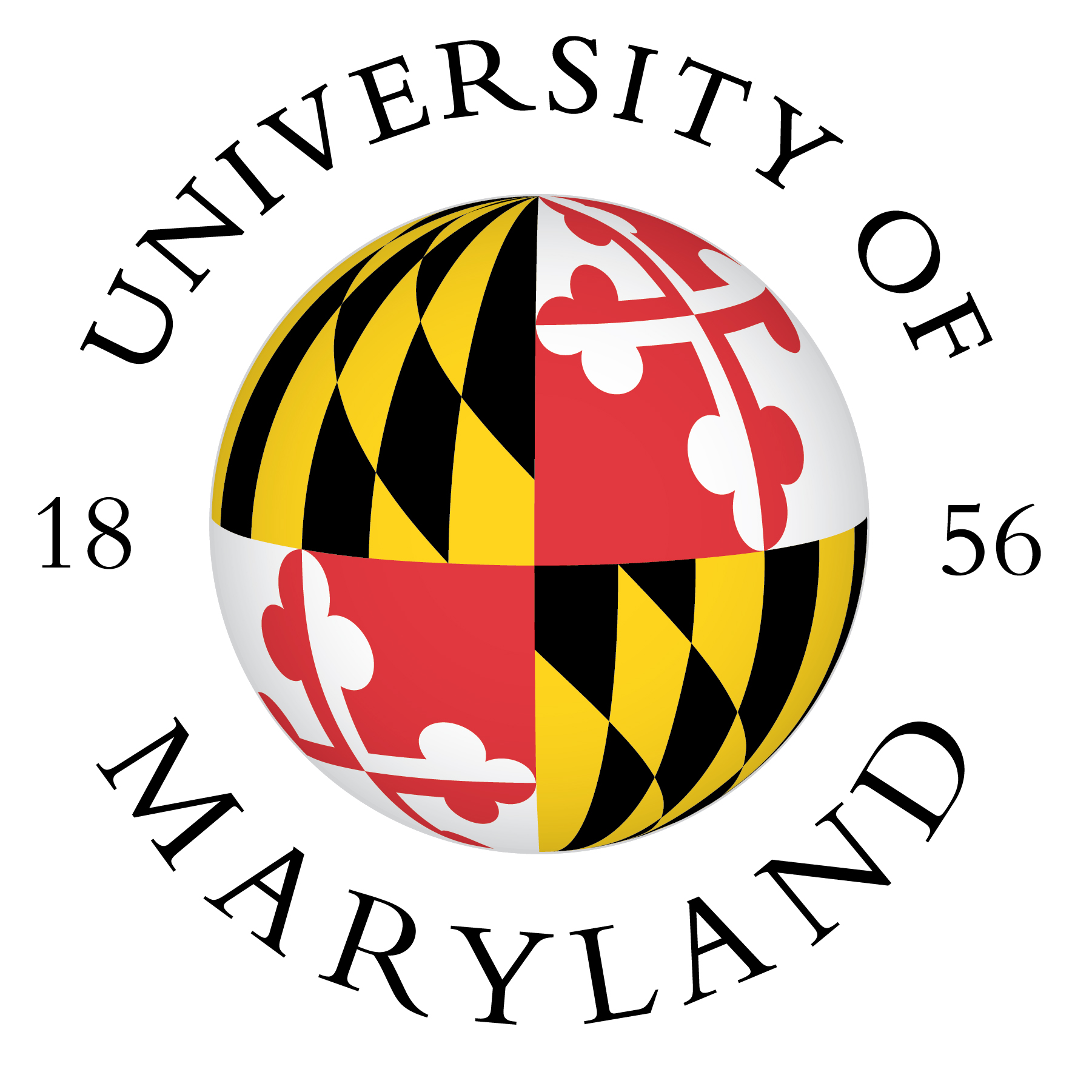 17
[Speaker Notes: Mazneen]
Evidence Base for Virtual Parent/Youth Services
Reigler and colleagues (2020):
Developed a tele psychotherapy parenting skills program for veteran and military families
Parents completed six sessions, which consisted of web-based education and virtual consultations with licensed therapists. 
The findings indicated that the program may be associated with improvements in veteran mental health and family functioning.
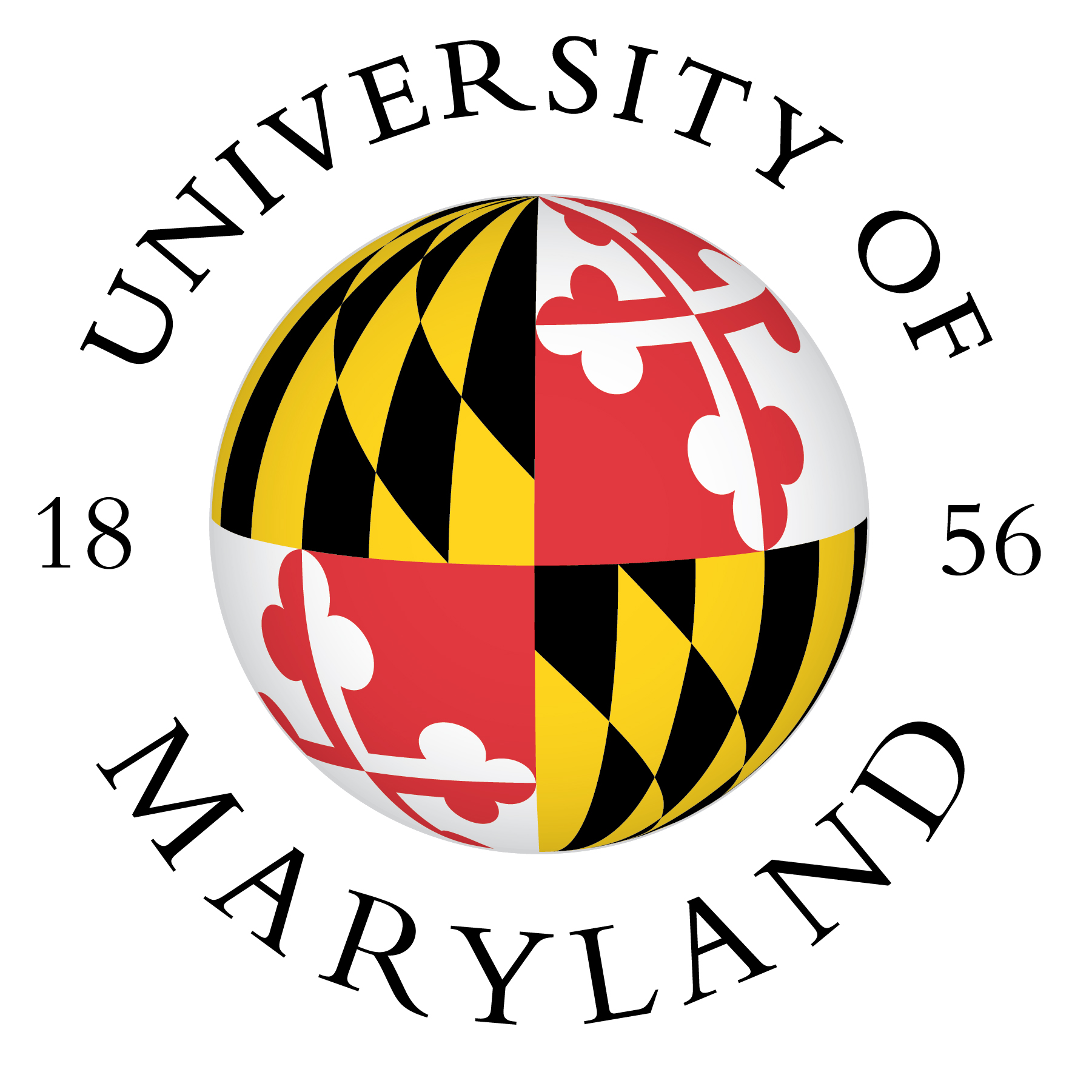 18
[Speaker Notes: Mazneen]
Evidence Base for Virtual Parent/Youth Services
Garcia et al (2021)
Effectiveness of the Parent–Child Interaction Therapy (PCIT) in a virtual format in a predominantly Hispanic sample.
The researchers found that there was a reduction of maladaptive child behaviors, and an increase in positive parenting skills.
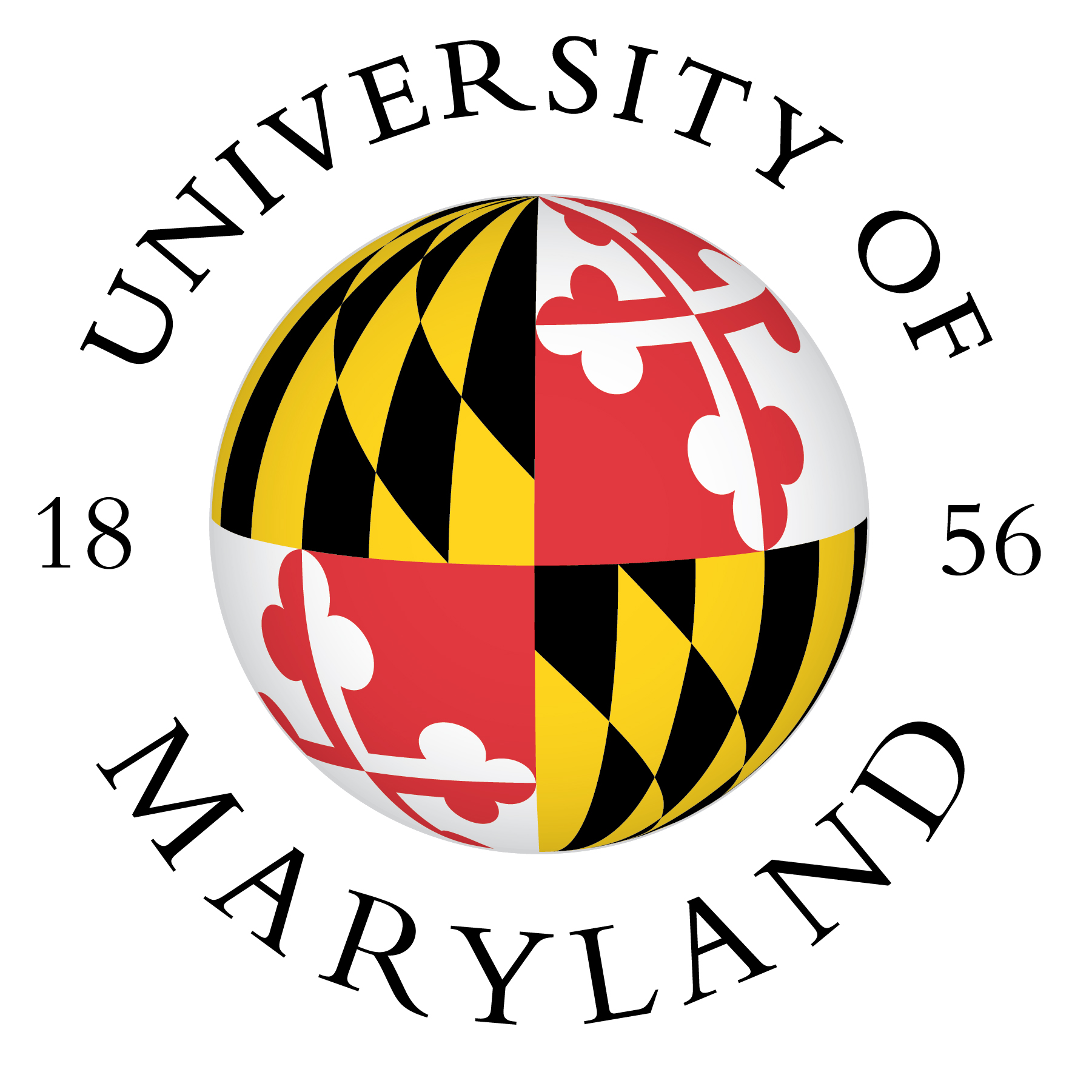 19
[Speaker Notes: Mazneen]
Intended Intervention & Study Contributions
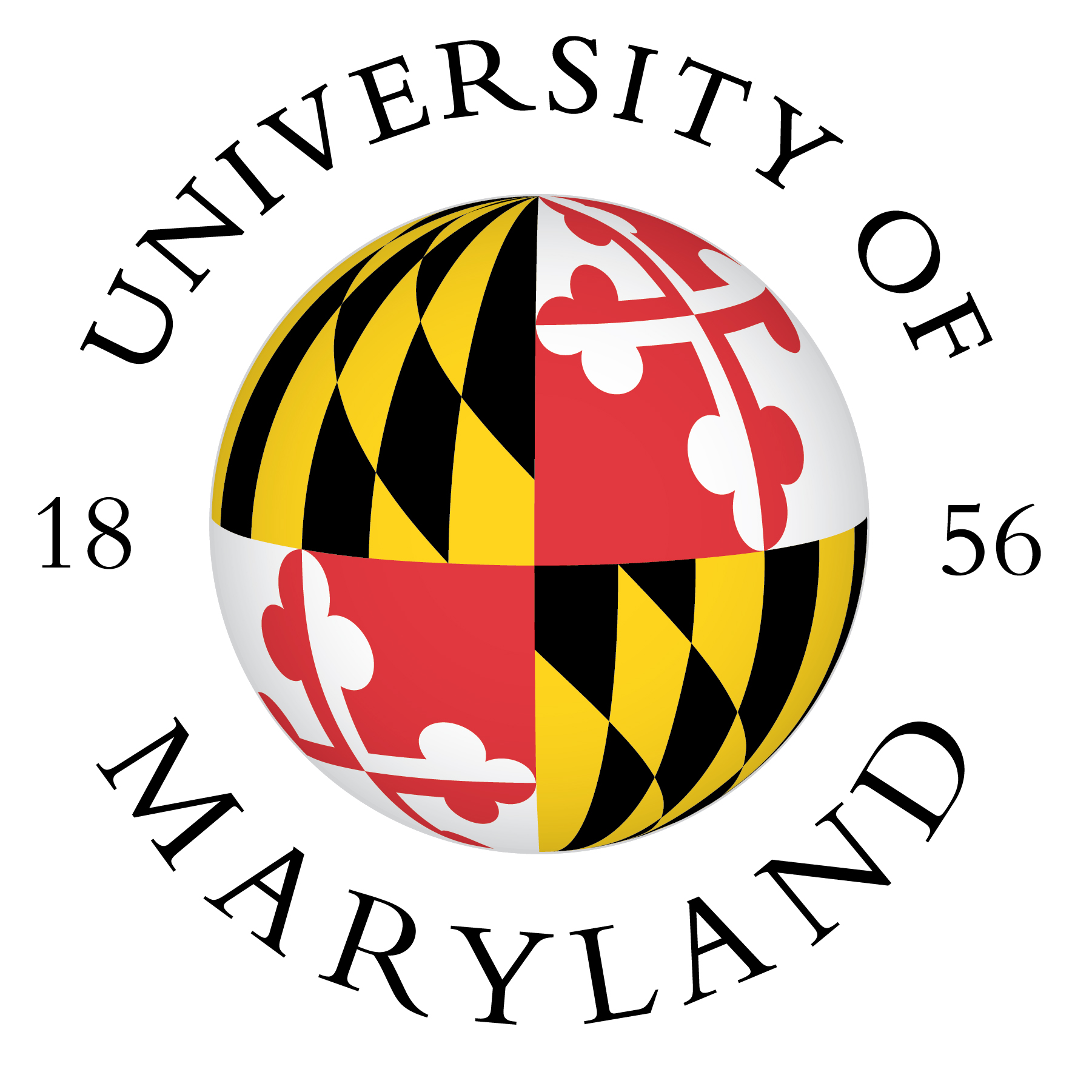 20
[Speaker Notes: Mazneen]
Gaps in the Literature
No published studies on YMHFA virtual version
Most studies on YMHFA USA on social workers, school teachers, child welfare workers and county workers – no published work on parents
Dearth of research examining effects of YMHFA on ERM parents & Asian American parents
Unique stressors experienced by this population
No published studies on virtual YMHFA
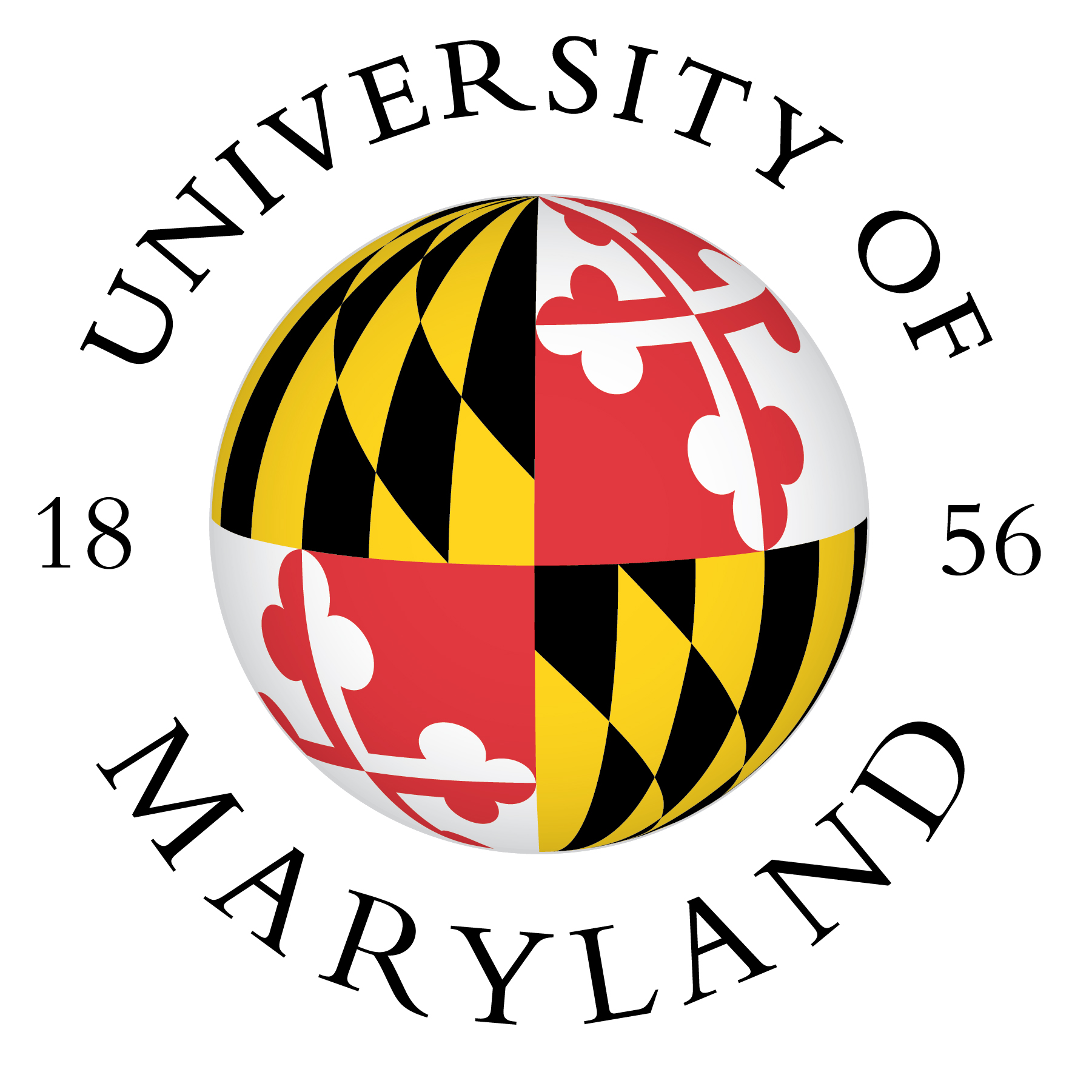 21
[Speaker Notes: Mazneen]
Current Study
Aim to address the gaps
Specifically targeted Asian Americans 
Utilized a pre-post study design to examine effectiveness of YMHFA in relation to:
Mental health literacy
Confidence in using MHFA skills
Help seeking attitudes
Help seeking intentions
Stigma
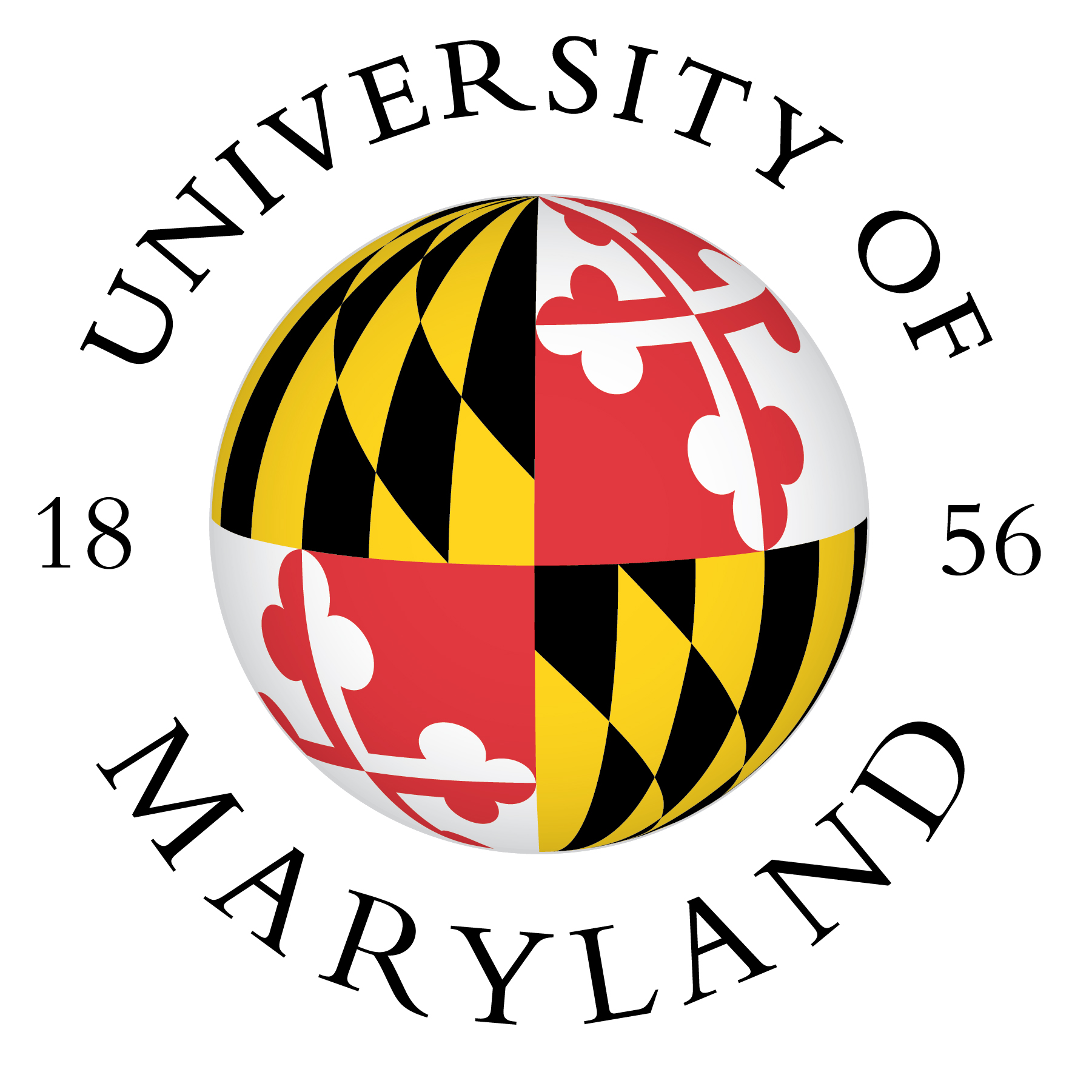 22
[Speaker Notes: Mazneen]
Method
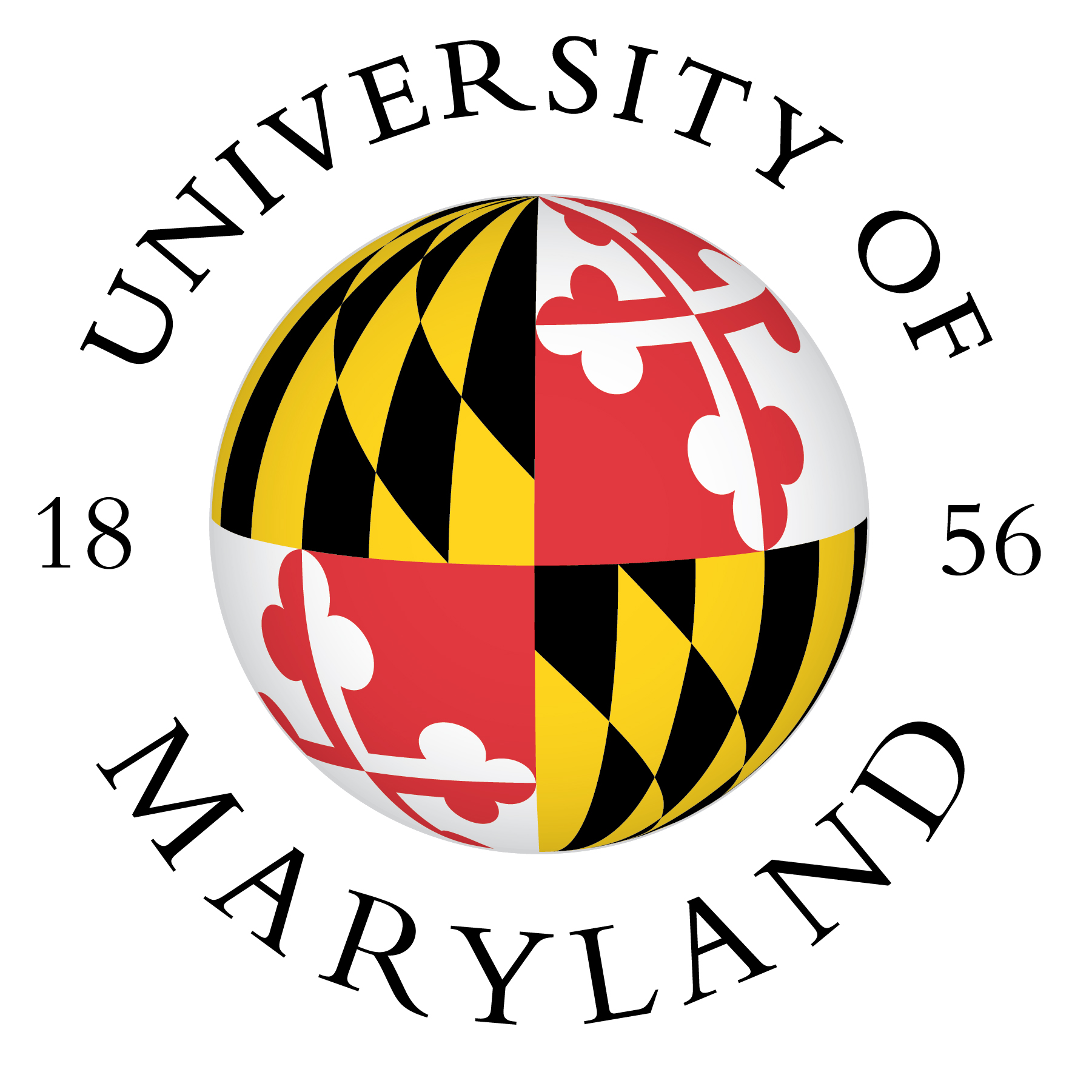 23
Procedure: Recruitment
Study approved by UMD IRB
Two cohorts of participants recruited in May and August of 2021
Recruitment took place via distribution of flyer on social media and community organizations
Interested participants provided consent, complete the pre-training survey a week before the training (via Qualtrics)
Complete post-survey one week after training (via Qualtrics)
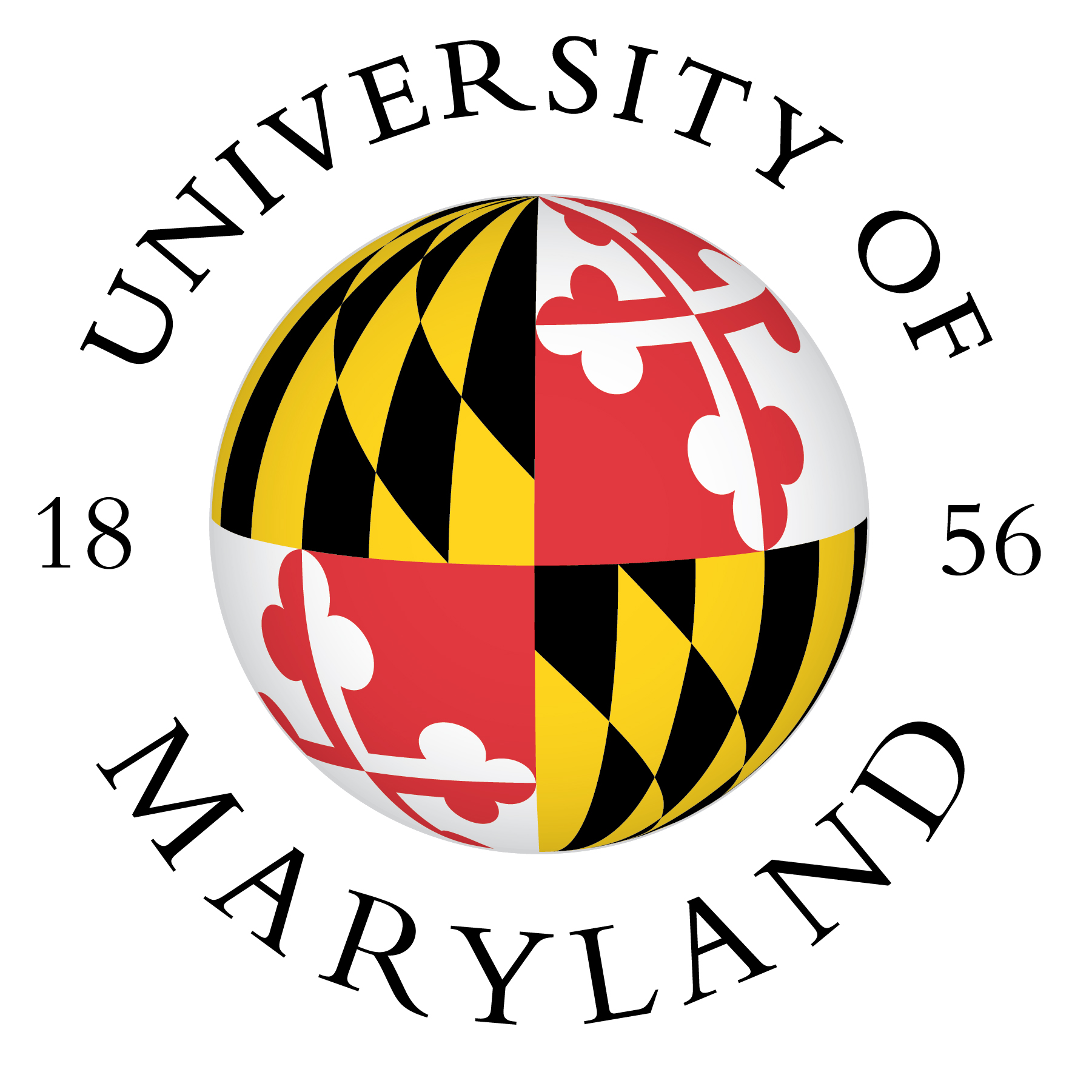 24
[Speaker Notes: Mazneen]
Procedure: Content
Manualized curriculum (adapted)
Workshop trainers: 
licensed PhD-level School Psychologist (East Asian American) and doctoral SP student mentee (South Asian American) co-led workshops
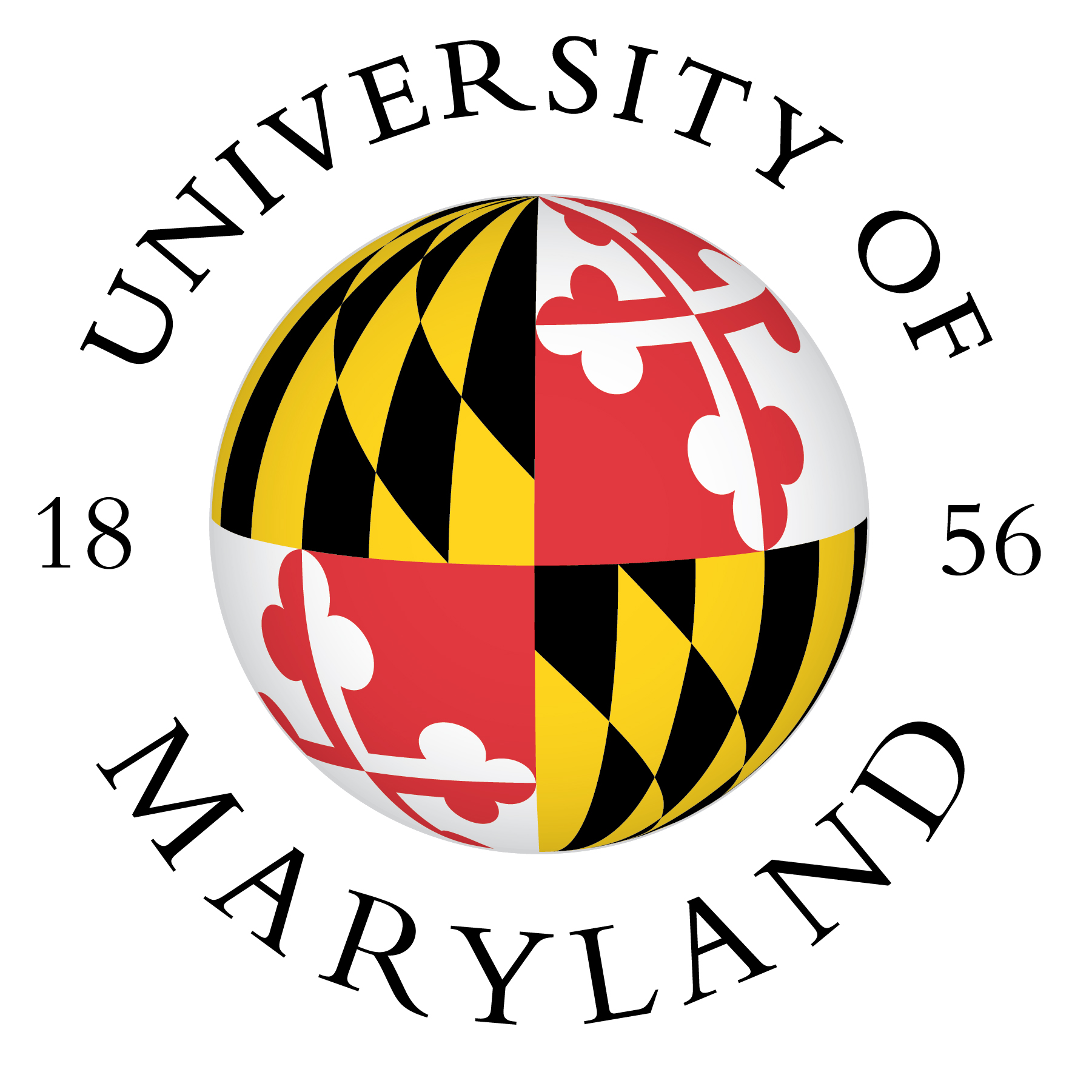 25
[Speaker Notes: Mazneen]
Procedure: Community-Informed Adaptations
Adaptations:
Guided by the Participatory Culture-Specific Consultation (Nastasi et al., 2000)
Collaborated with multiple Asian American community organizations to understand AA parent needs in the past five years (see Wang et al., 2021a; Wang et al., 2021b)
E.g., Chinese Culture and Community Service Center  (CCACC) and Indian Cultural Association leaders
Developed "Parent-Teen Connect" parent and child workshops
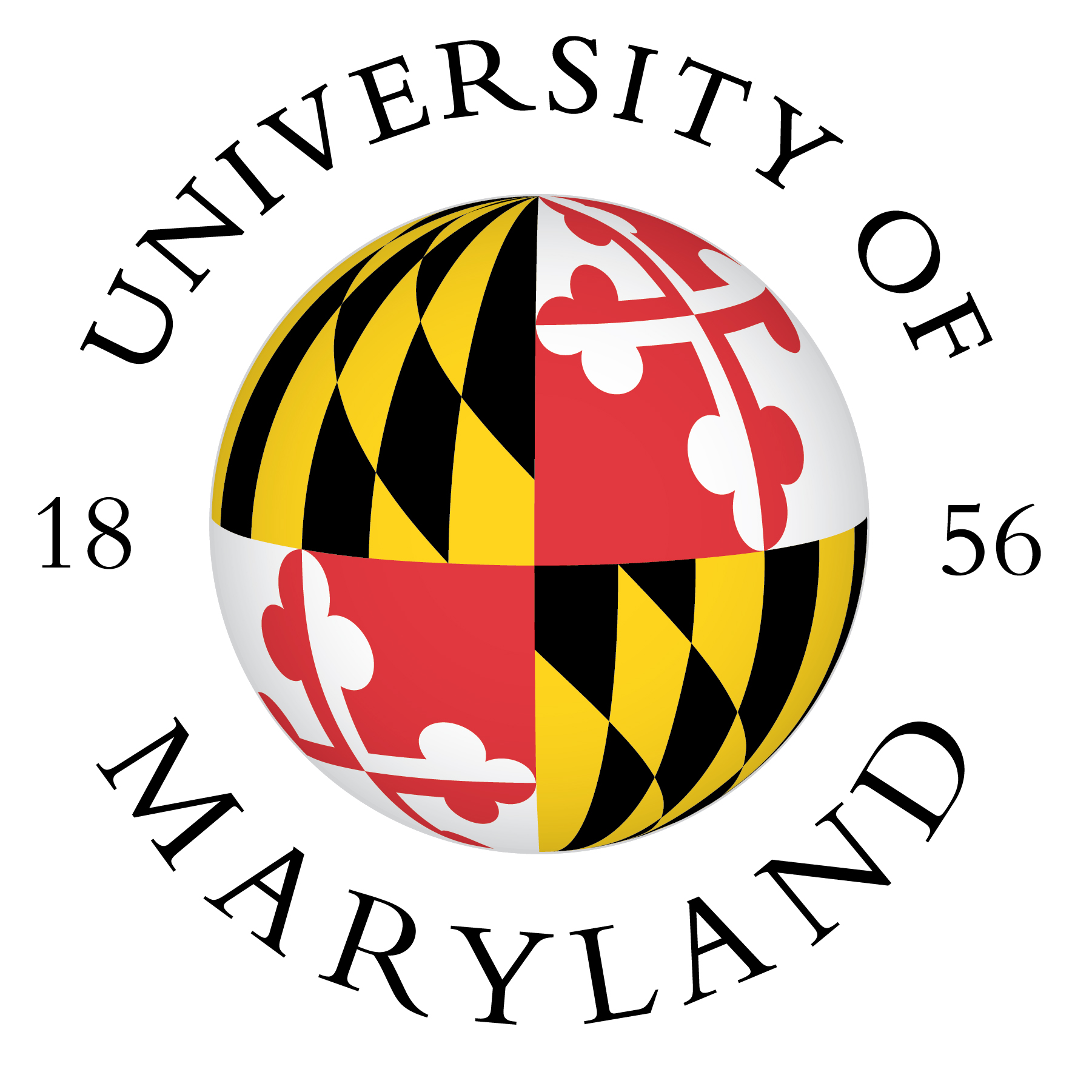 26
[Speaker Notes: Mazneen]
Procedure: Community-Informed Adaptations
Interviewed East Asian parents and youth during COVID-19 about experiences with racism
Essay contests for youth (East & South Asian American)
Example: Essay Contests through CCACC (2018) and Indian Cultural Association (2020)
Themes:
Parent-child communication issues
Academic pressures
Pressures to excel
Lack of emphasis on mental health
Focus groups after previous YMHFA training for East Asian Americans
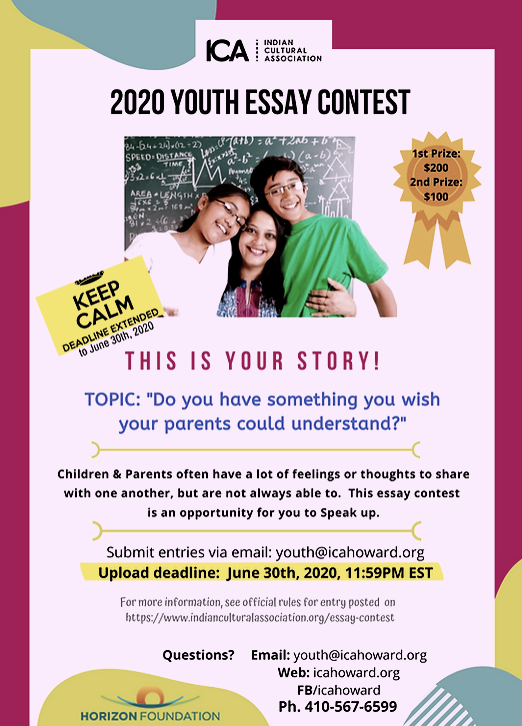 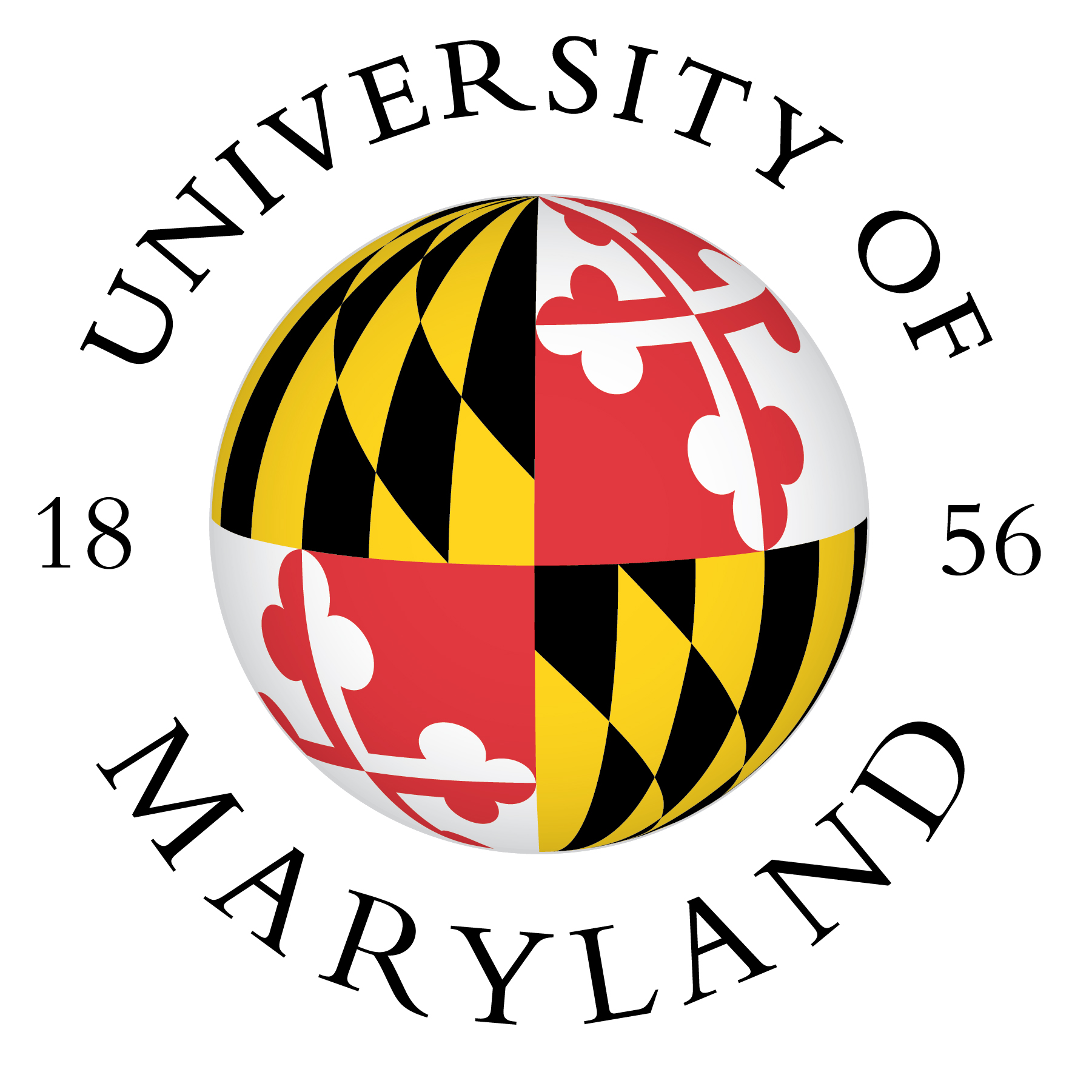 27
[Speaker Notes: Mazneen]
Procedure: YMHFA Adaptations
Based on what we learned, we incorporated discussion in YMHFA around:
Stressors and challenges unique to Asian American parents and youth (stigma, minority stress)
Parenting struggles for Asian Americans 
talk about culturally specific parenting practices, e.g., cultural emphasis of academic excellence, humility (instead of praise), and emotional restraint
the “model minority myth” and academic pressure related to youth mental health and suicide.
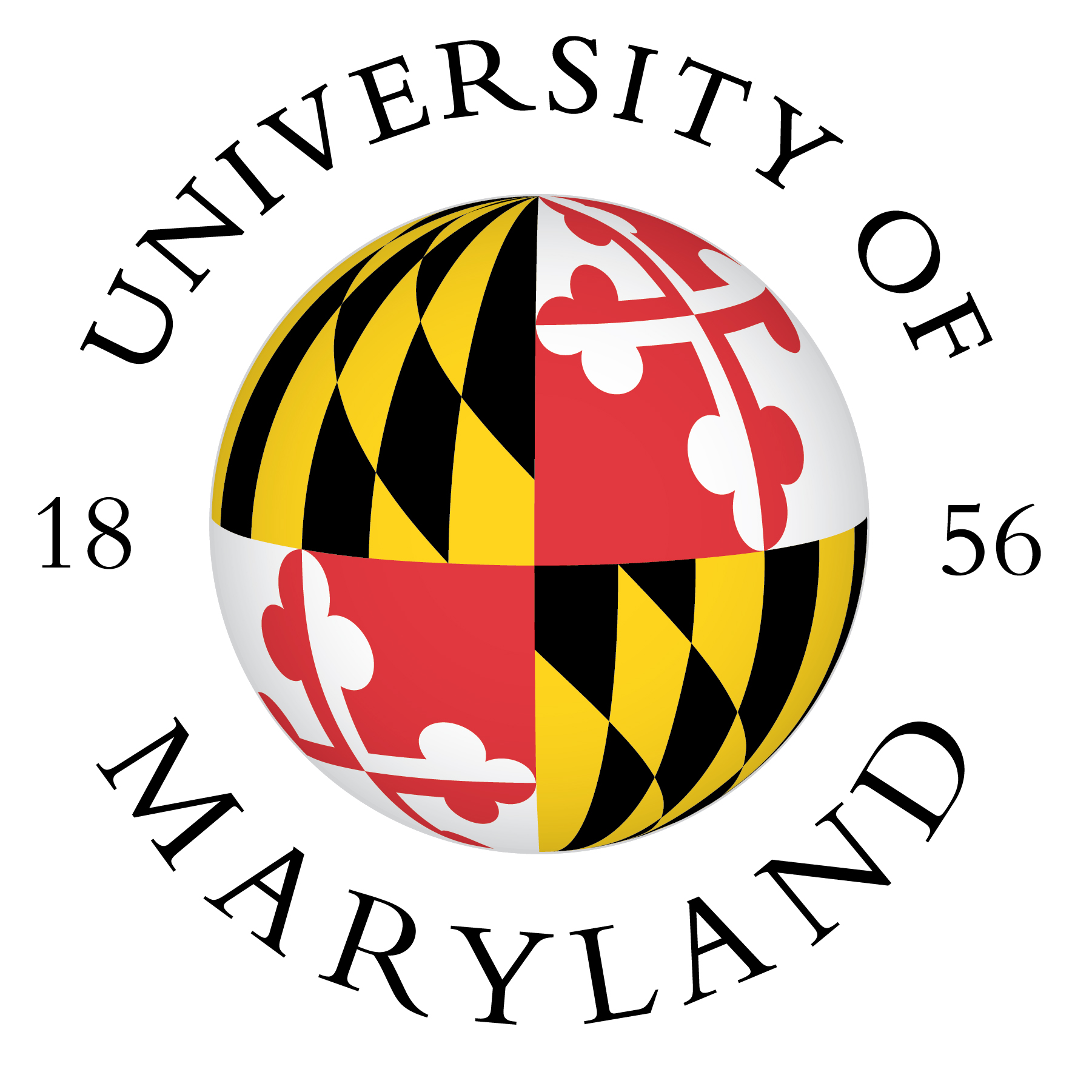 28
[Speaker Notes: Mazneen]
Adaptations: Discussion Questions
"What are some unique risk and protective factors for AA youth mental health?"
"How does Asian culture impact your ability to use ALGEE steps?"
"Are you able to relate to the content introduced? How does your being an Asian American come into play here?"
"In what ways do the concepts introduced in the YMHFA self-paced introduction connect to your struggles of parenting, especially you belonging to the Asian American community?"
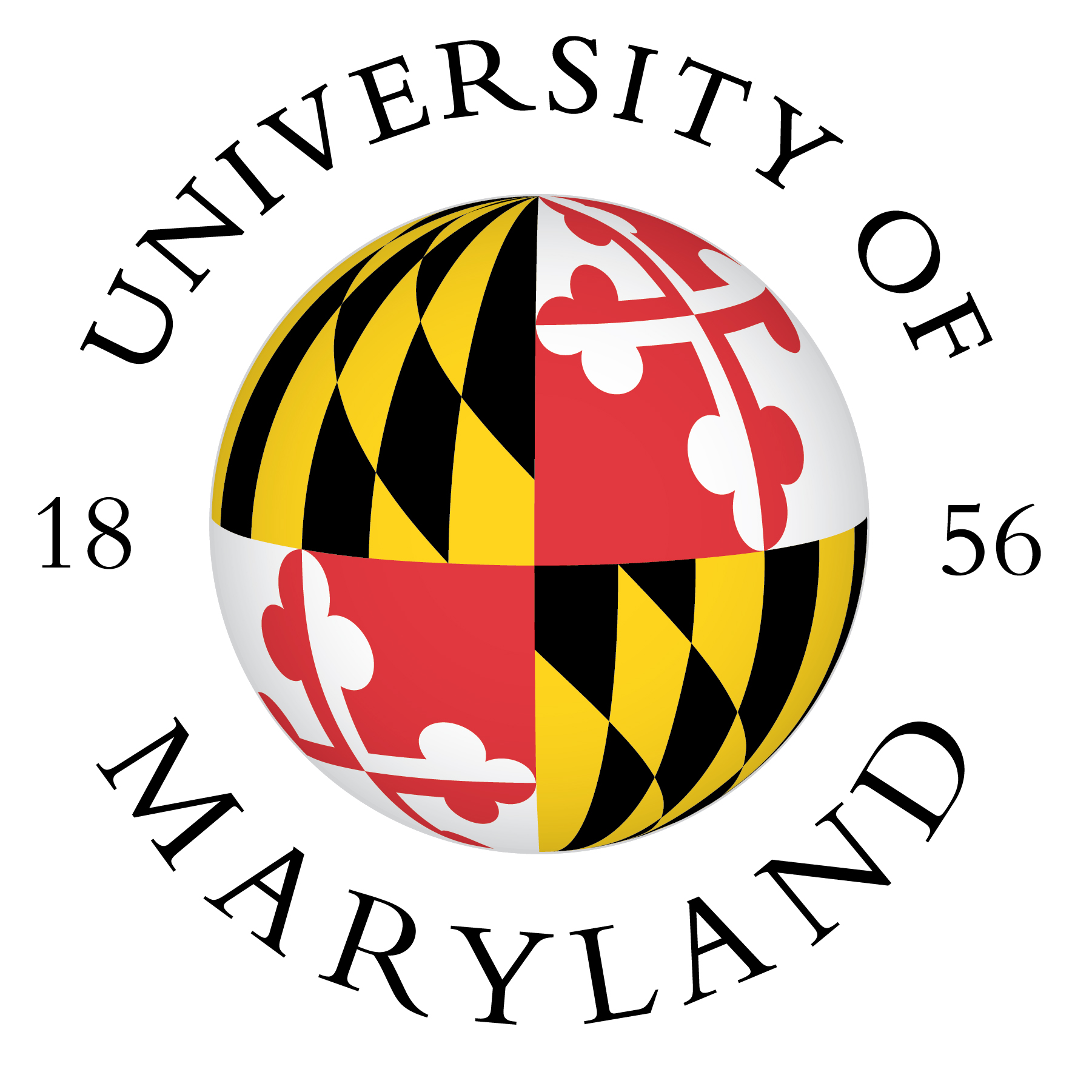 29
[Speaker Notes: Mazneen]
Participants
60 participants initially signed up
49 participated in the training (2 cohorts)
38 completed both pre- and post-training measures (22 in May; 16 in August). 
Only the 36 Asian American participants were included in analyses
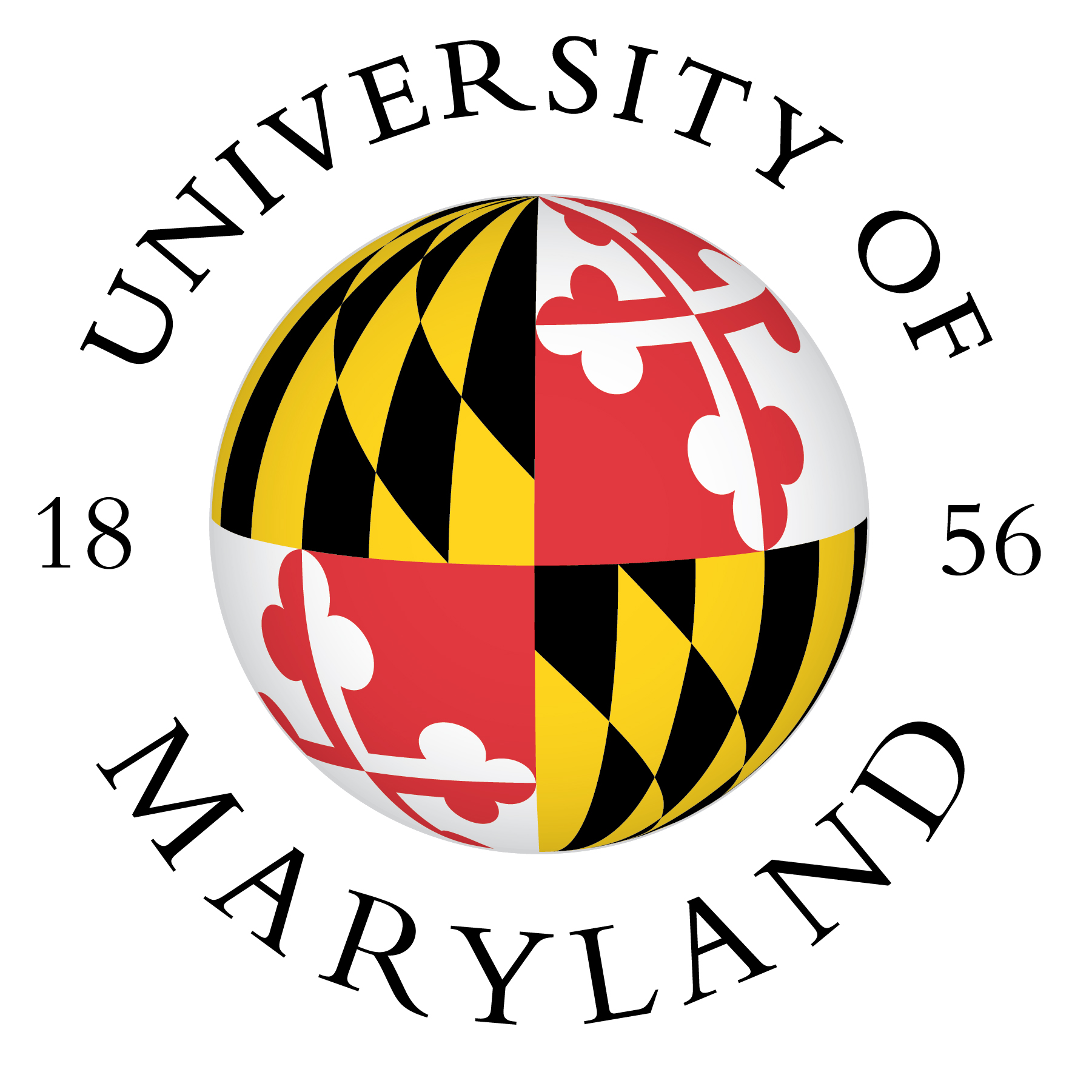 30
[Speaker Notes: Mazneen]
Study Sample Characteristics (n=36)
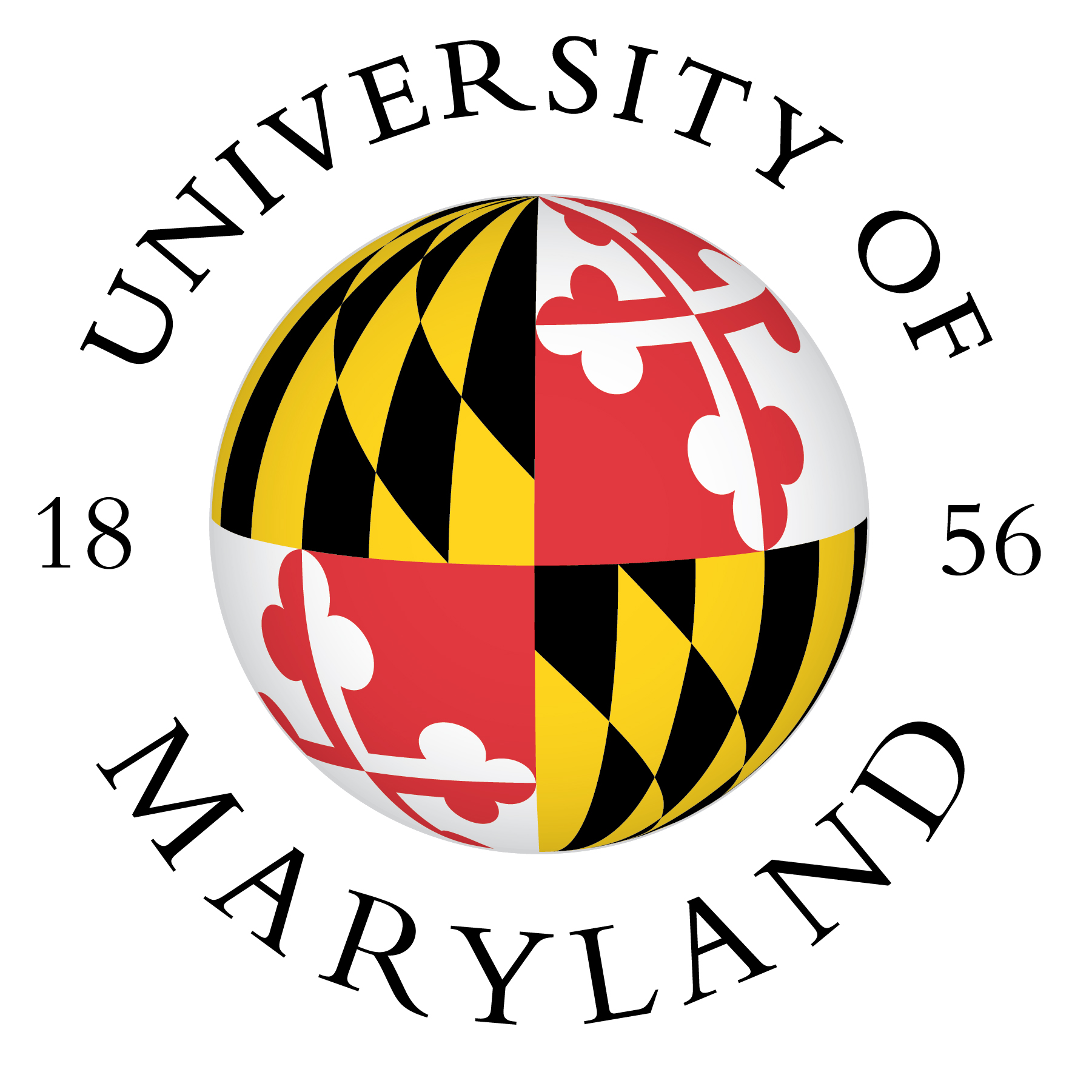 31
[Speaker Notes: Mazneen]
Measures
Mental Health Literacy Scale (O’Conner & Casey, 2015)
Youth Mental Health Opinions Quiz (National Council of Mental Wellbeing)
Confidence in MHFA skills (Haggerty et al., 2018)
Parental Attitudes Towards Psychological Services Inventory (PATPSI; Turner, 2012)
Satisfaction Scale (Fabrizio et al., 2013)
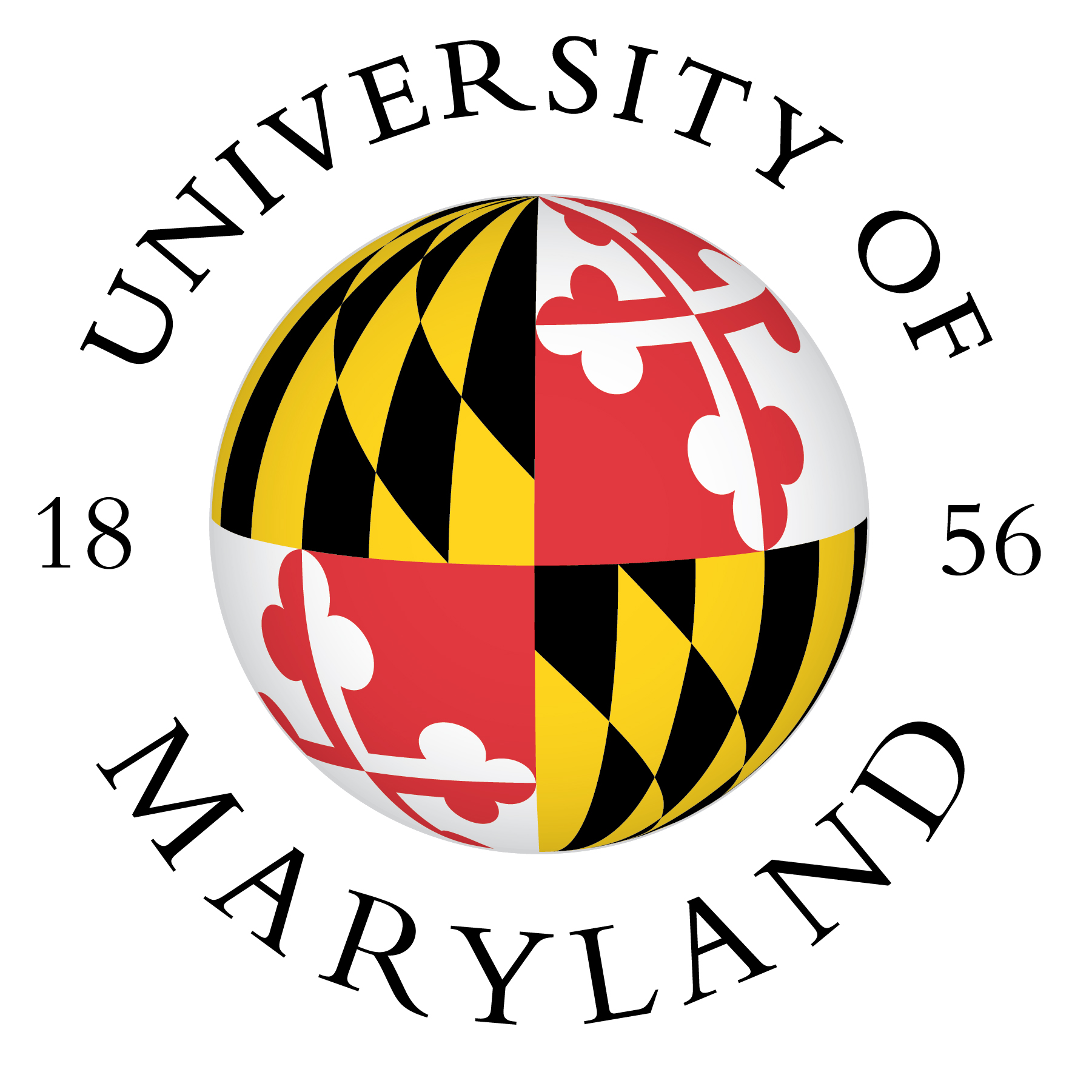 32
[Speaker Notes: Mazneen
MHLS: ). Respondents are asked to respond to a variety of questions on Likert-scales, including anchors ranging from “very unlikely” to “very likely” (1-4), “very unhelpful to very helpful” (1-4), “strongly disagree” to “strongly agree” (1-5), and “definitely unwilling” to “definitely willing” (1-5). 
If I believe my child were having a mental breakdown, my first decision would be to get professional help” (help-seeking intention), “I would not want to take my child to a professional because of what people might think” (stigmatization), and “Strong willed parents can handle problems without professional help” (help-seeking attitudes). 
I feel confident in my ability to ask school-aged youth questions that determine whether they are at risk to physically harm themselves or others.”]
Analysis & Results
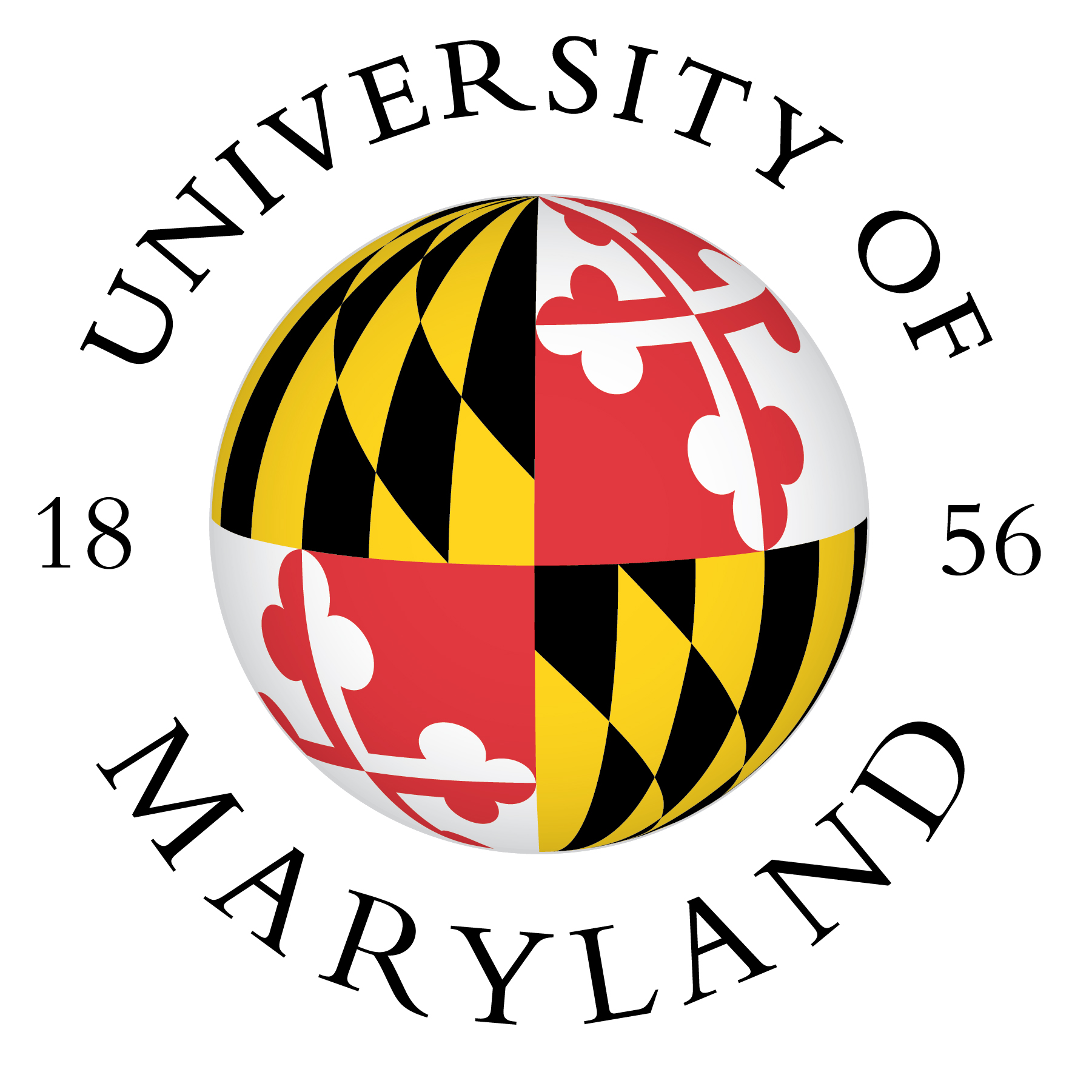 33
Analysis Approach
Pre-post, paired independent t-tests in SPSS 
Pairwise deletion for missing data. 
Little’s MCAR test --> data were missing completely at random (p = .363). 
No covariates were included.
Only help seeking intention pre-training significantly differed by education level
Master’s level more likely to seek help than Bachelor’s level individuals. 
Combined our cohorts and ran analyses on the combined dataset (no differences between cohorts on outcome vars)
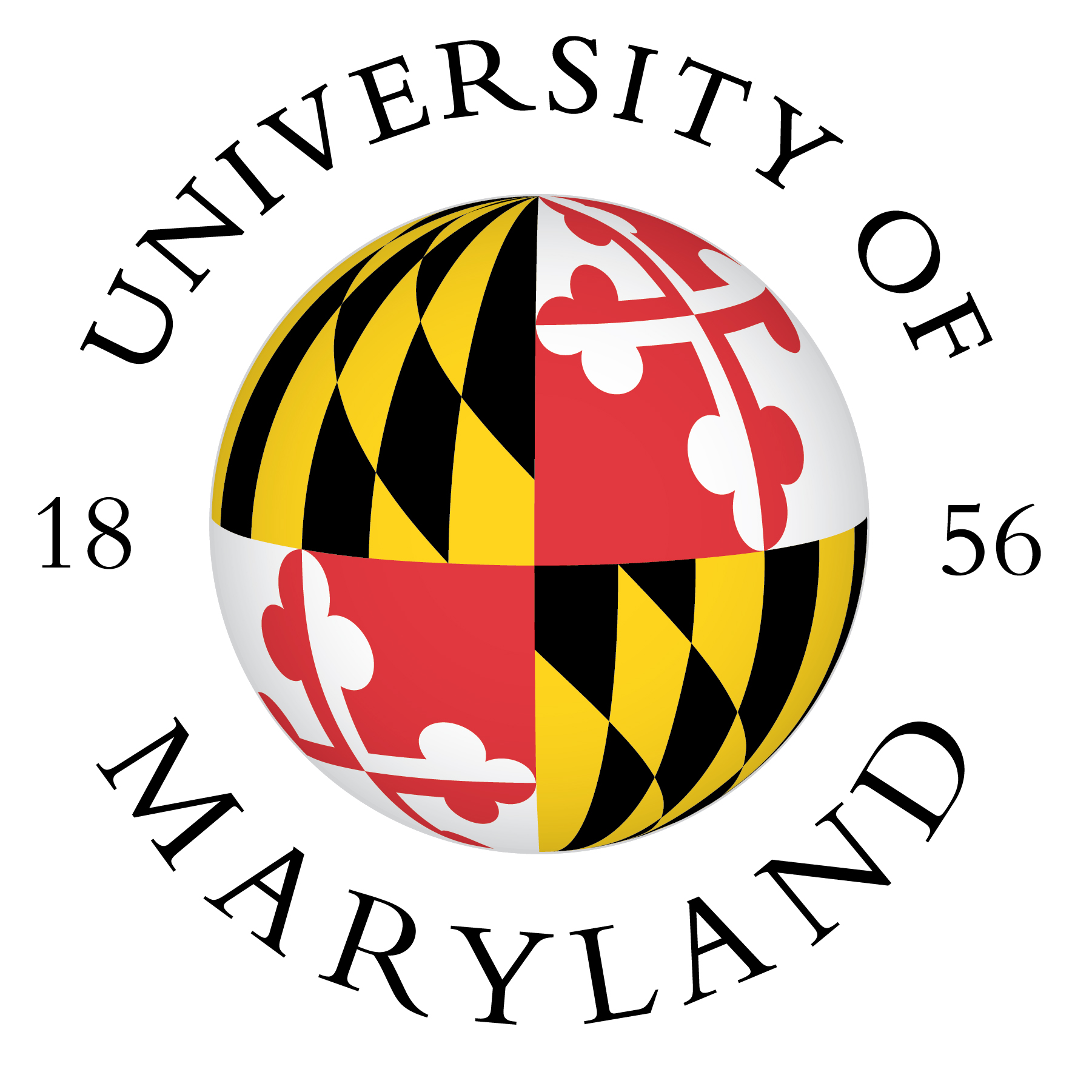 34
[Speaker Notes: Diksha]
Results: Knowledge & Intentions
Table 1. Independent samples paired t-test results from analyses conducted to assess pre- and post- differences in our measures of interest.
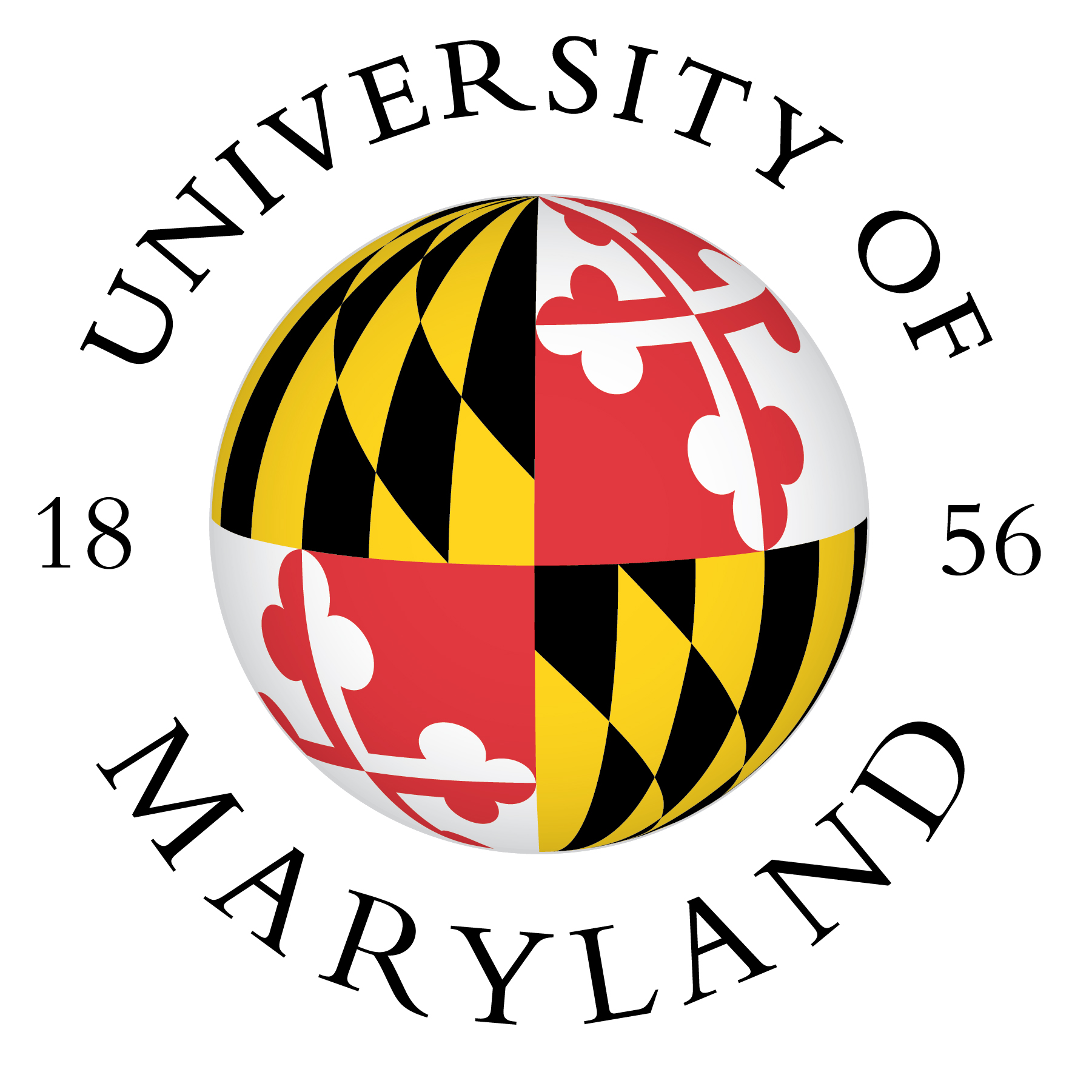 35
[Speaker Notes: Diksha]
Results: Knowledge & Intentions
Table 1. Independent samples paired t-test results from analyses conducted to assess pre- and post- differences in our measures of interest.
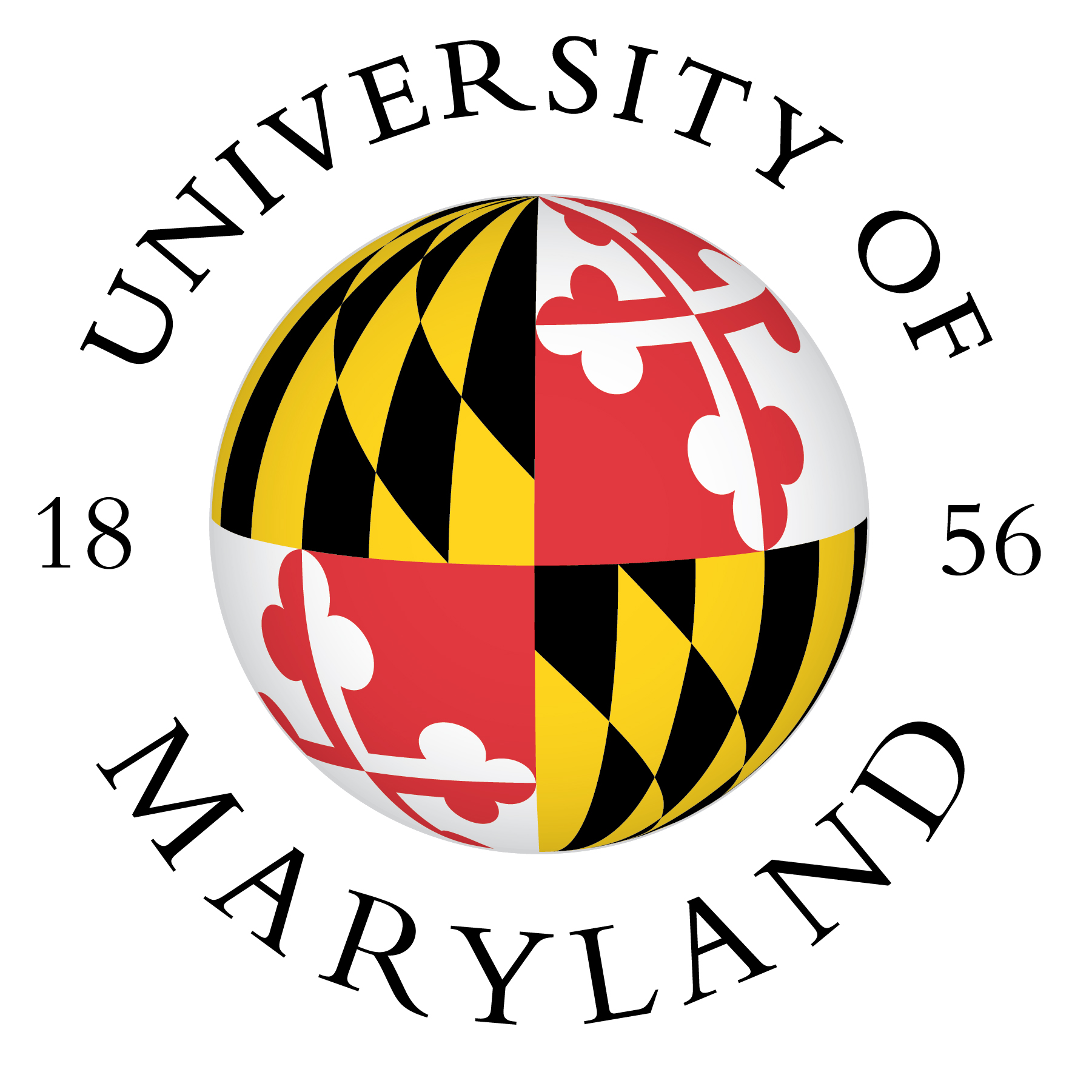 36
[Speaker Notes: Diksha]
Results: Knowledge & Intentions
Table 1. Independent samples paired t-test results from analyses conducted to assess pre- and post- differences in our measures of interest.
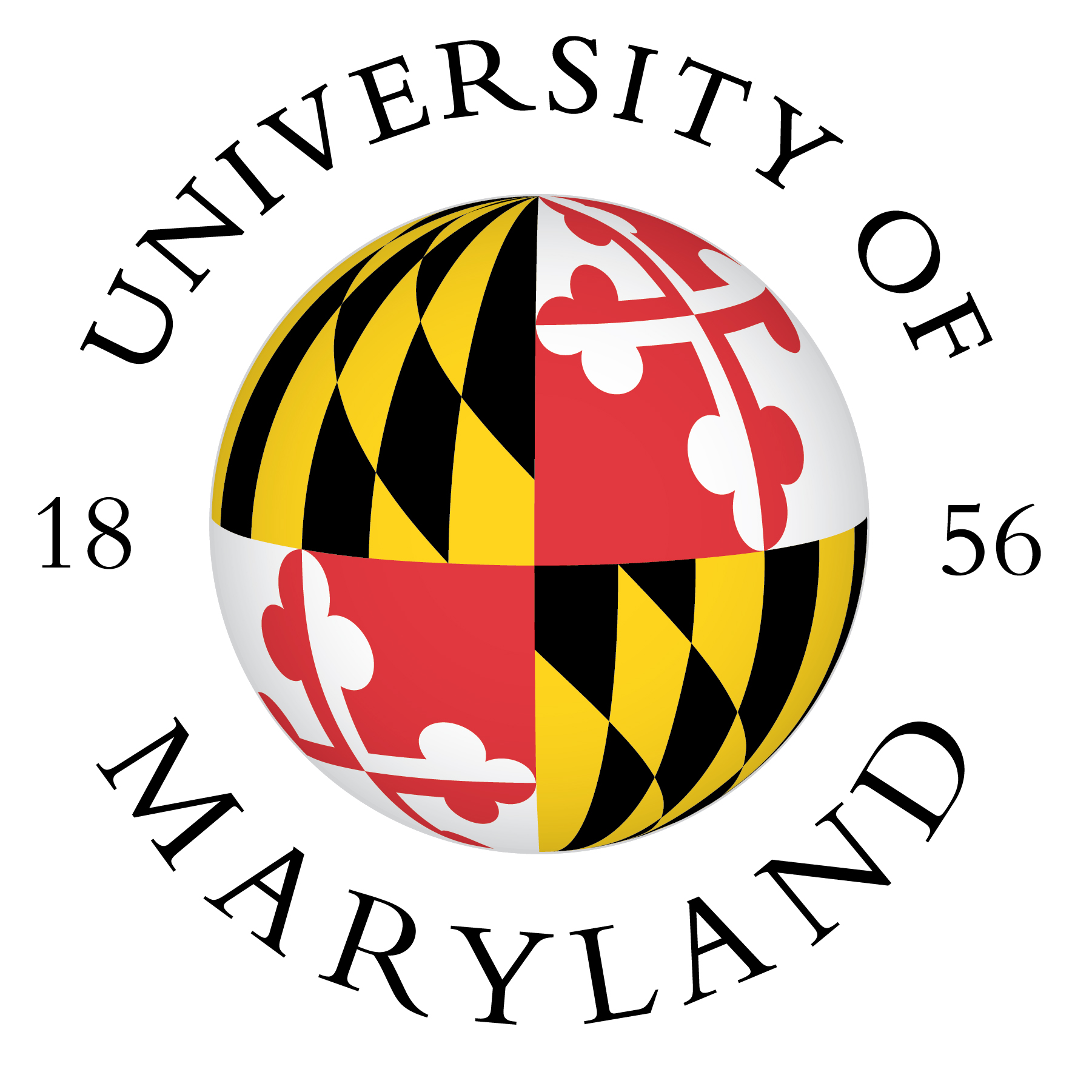 37
[Speaker Notes: Diksha]
Results: Knowledge & Intentions
Table 1. Independent samples paired t-test results from analyses conducted to assess pre- and post- differences in our measures of interest.
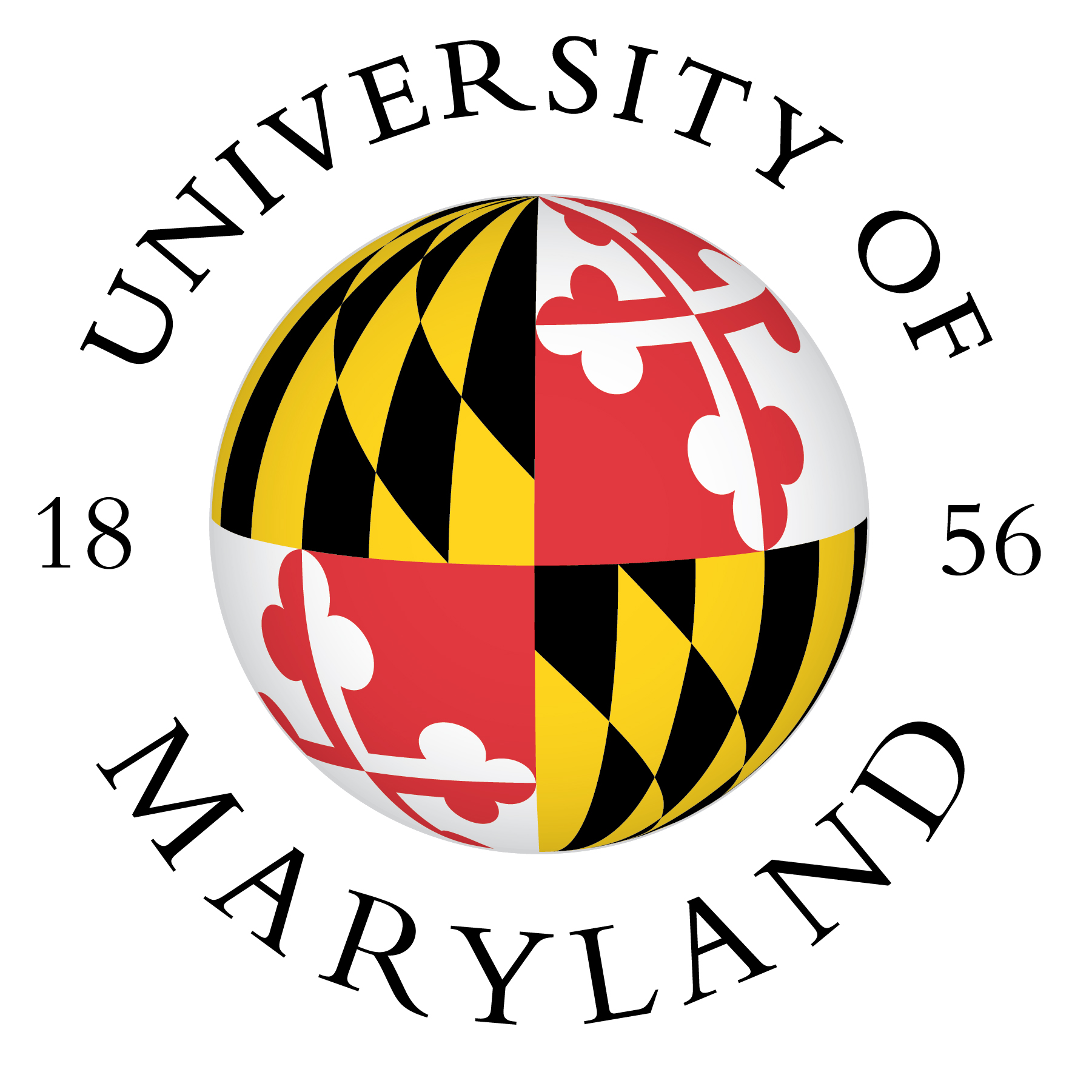 38
[Speaker Notes: Diksha]
Results: Knowledge & Intentions
Table 1. Independent samples paired t-test results from analyses conducted to assess pre- and post- differences in our measures of interest.
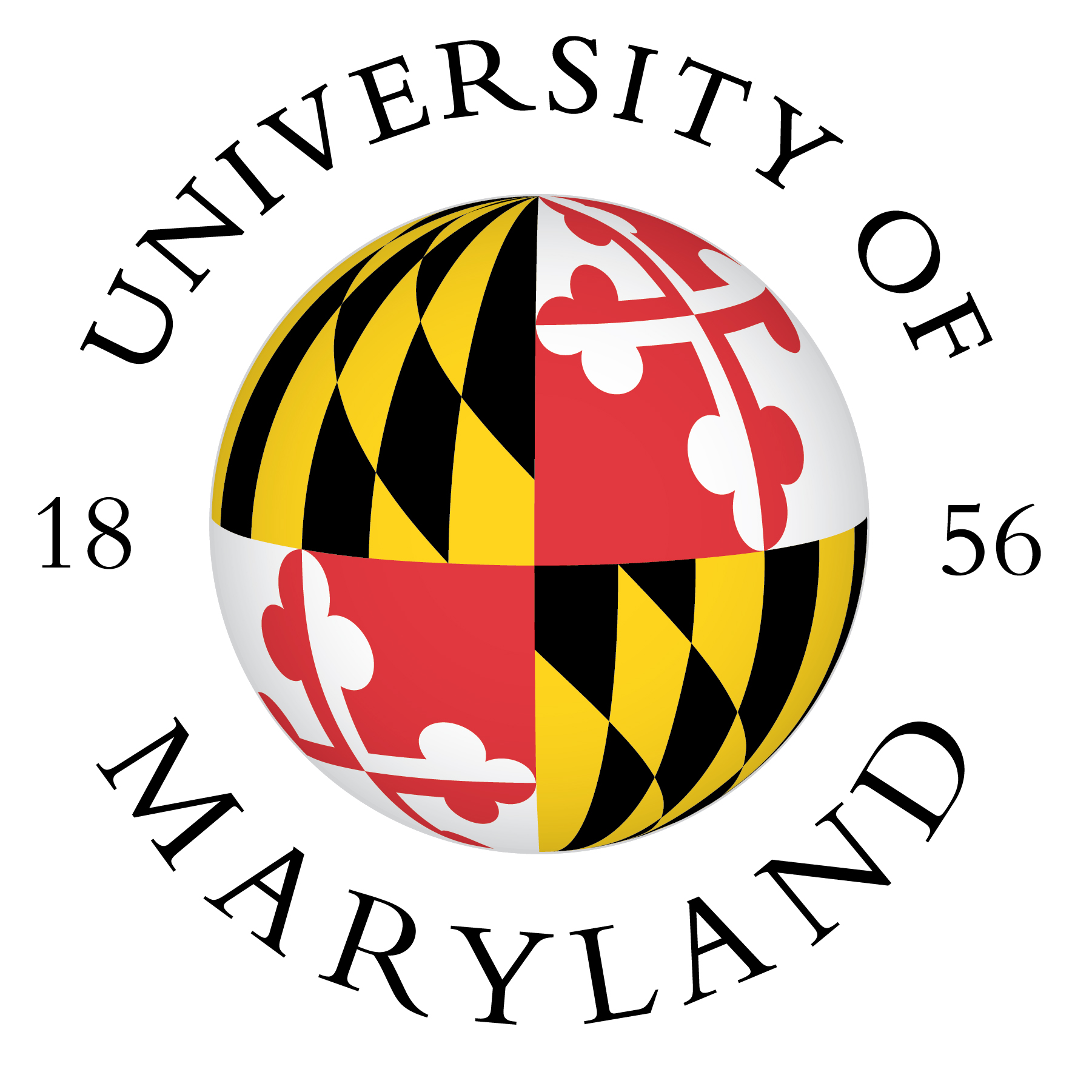 39
[Speaker Notes: Diksha]
Results: Knowledge & Intentions
Table 1. Independent samples paired t-test results from analyses conducted to assess pre- and post- differences in our measures of interest.
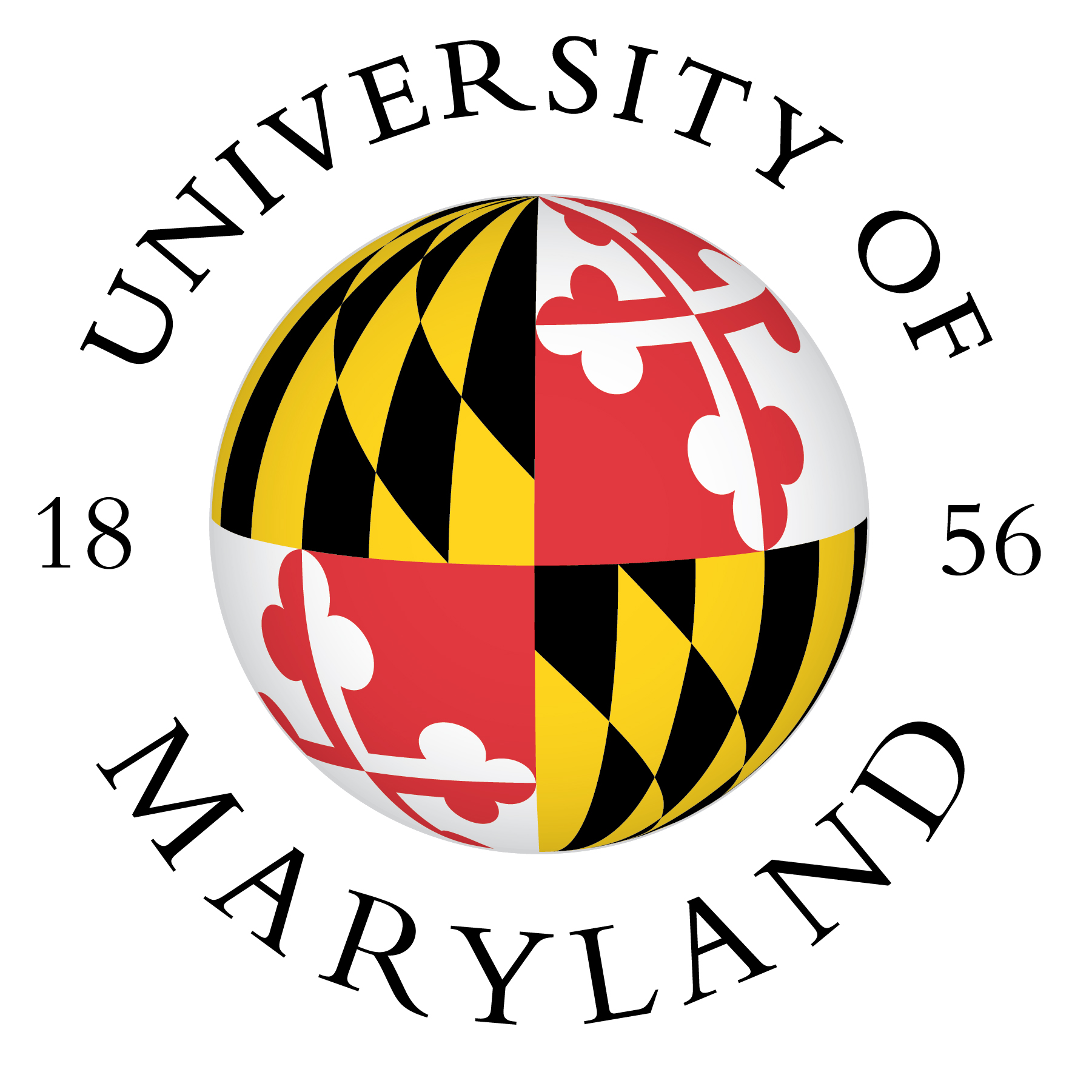 40
Results: Knowledge & Intentions
Table 1. Independent samples paired t-test results from analyses conducted to assess pre- and post- differences in our measures of interest.
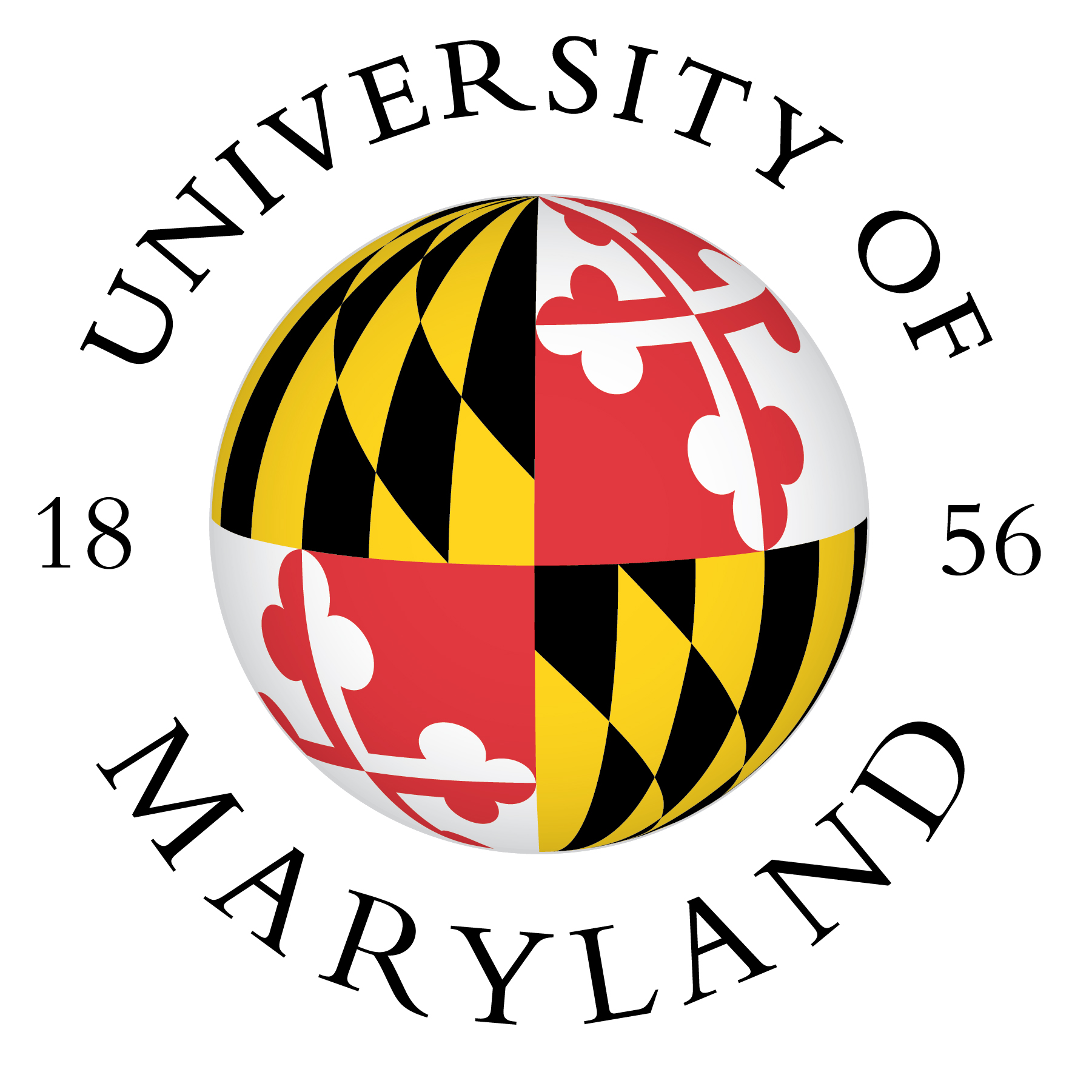 41
[Speaker Notes: Diksha]
Results: Knowledge & Intentions
Table 1. Independent samples paired t-test results from analyses conducted to assess pre- and post- differences in our measures of interest.
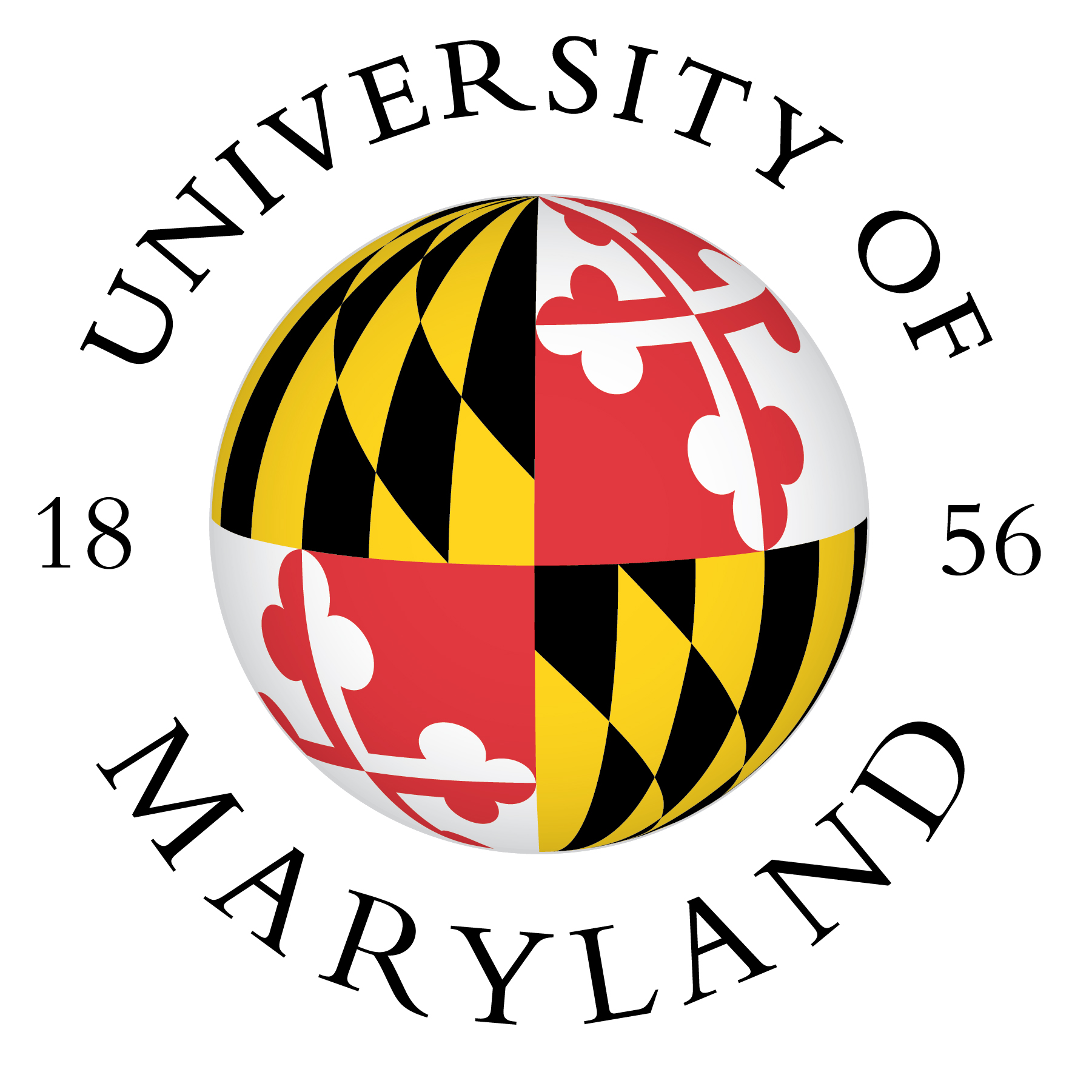 42
[Speaker Notes: Diksha]
Internal Consistencies of Scales
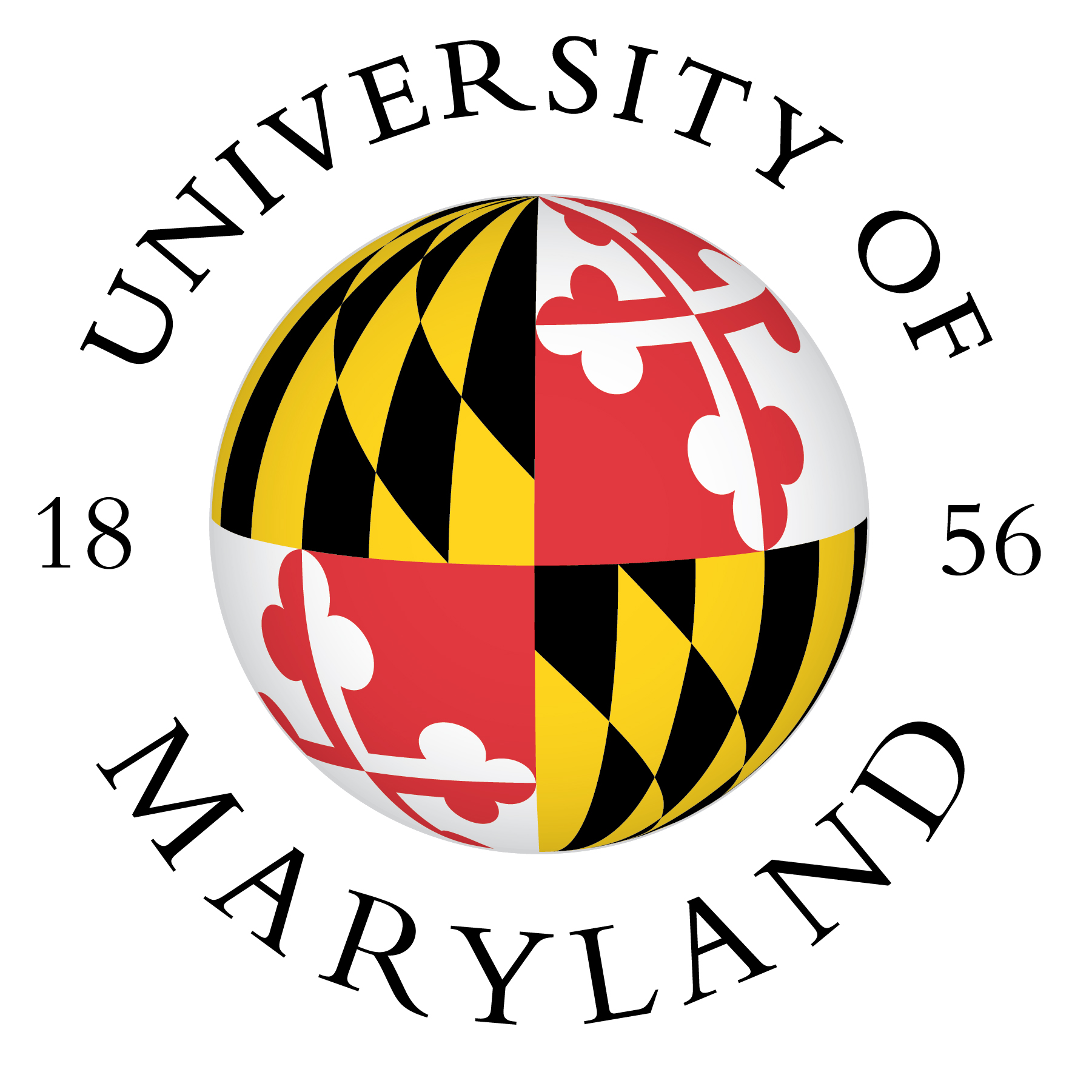 43
[Speaker Notes: Diksha]
Results: Satisfaction
Table 2. Summary of participants’ responses on the intervention satisfaction scale (n=36, Mean = 4.81 on a five-point scale).
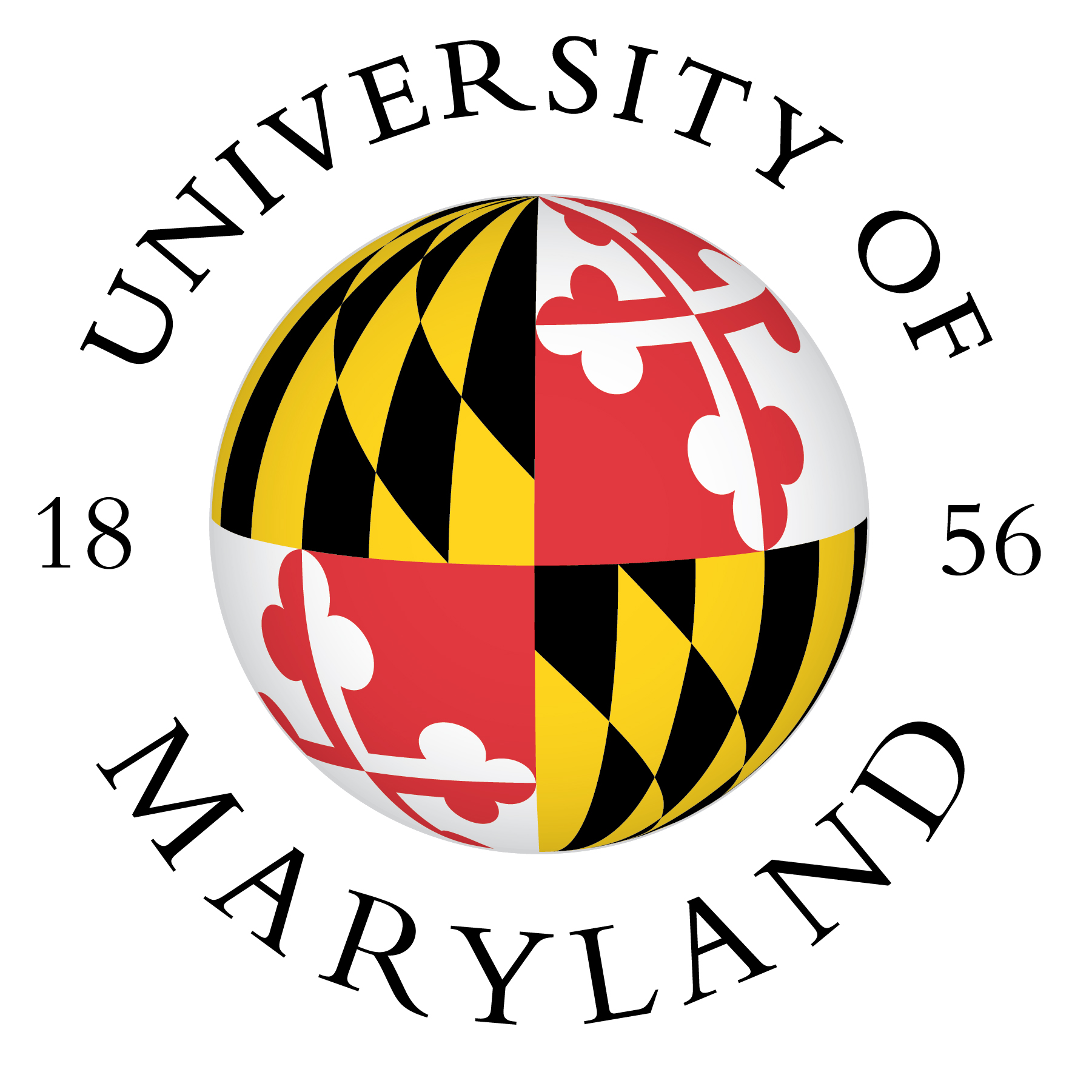 44
[Speaker Notes: Diksha]
Results: Satisfaction
Table 2. Summary of participants’ responses on the intervention satisfaction scale (n=36, Mean = 4.81, SD=.693 on a five-point scale).
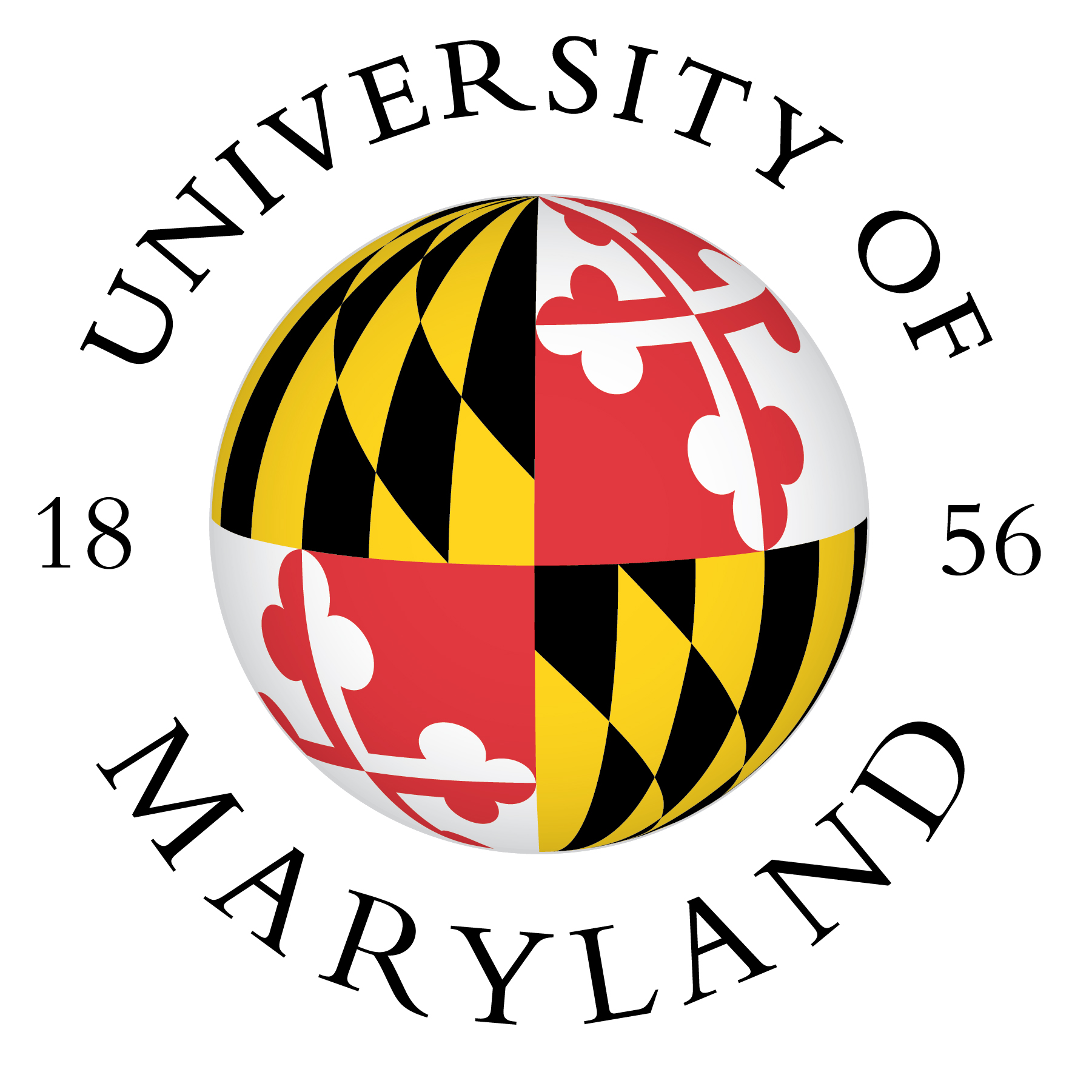 45
[Speaker Notes: Diksha]
Results: Satisfaction
Table 2. Summary of participants’ responses on the intervention satisfaction scale (n=36, Mean = 4.81, SD=.693 on a five-point scale).
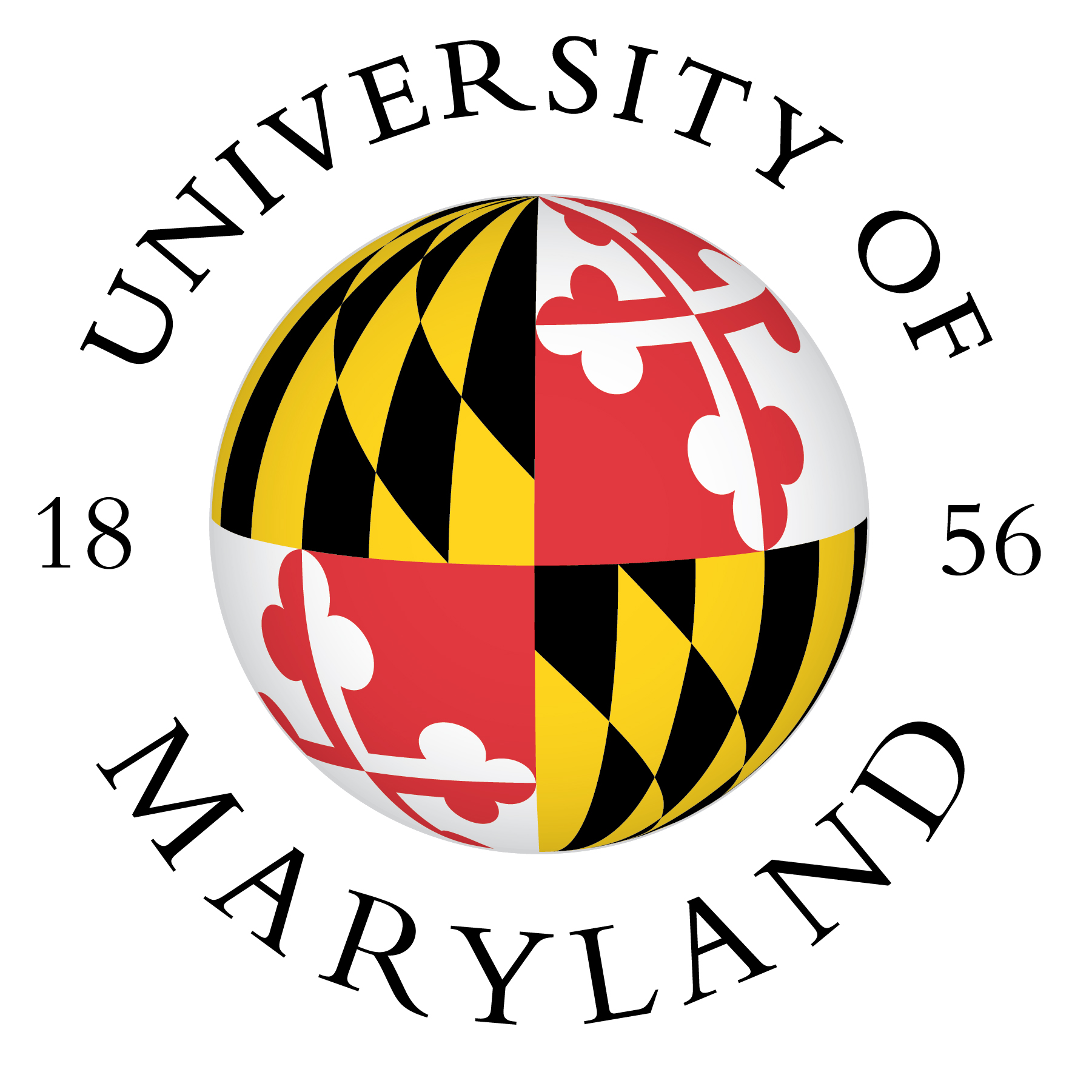 46
[Speaker Notes: Diksha]
Results: Satisfaction
Table 2. Summary of participants’ responses on the intervention satisfaction scale (n=36, Mean = 4.81, SD=.693 on a five-point scale).
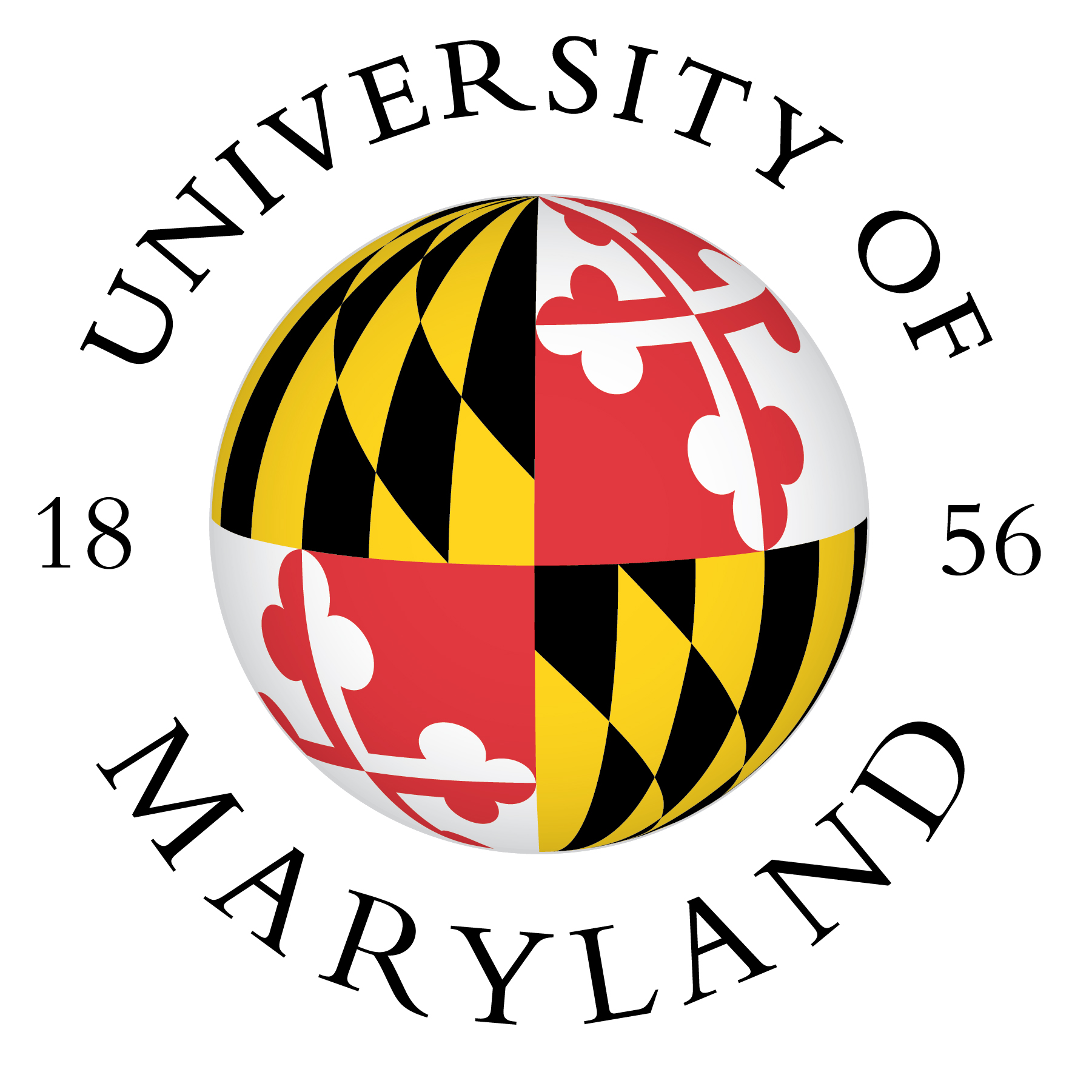 47
[Speaker Notes: Diksha]
Discussion and Q&A
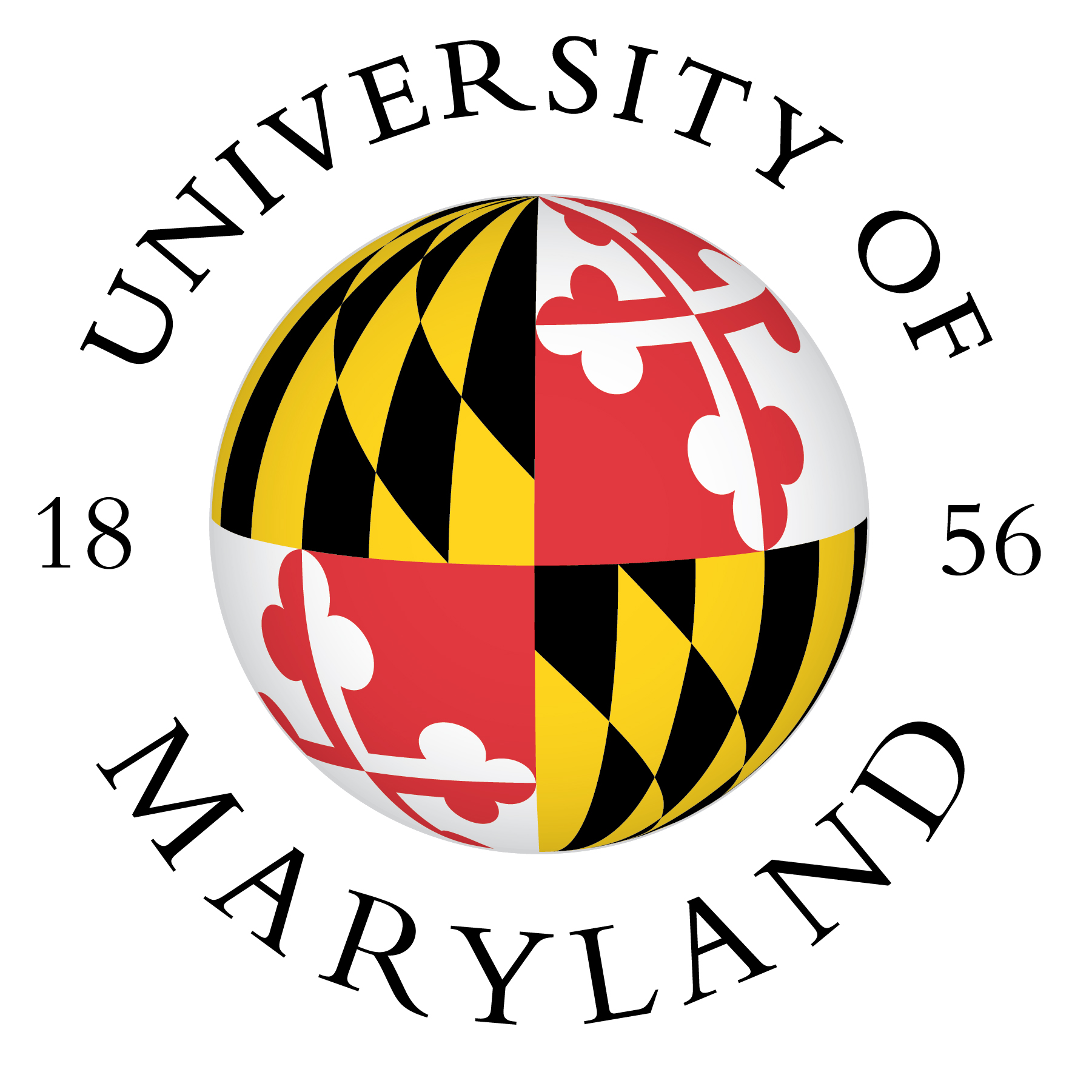 48
[Speaker Notes: Diksha]
Discussion
Virtual offerings can improve access for participants 
Asian Americans may find it useful to seek mental health supports via workshops or trainings such as YMHFA
Effectiveness of this adapted AA YMHFA
Effectiveness of ethnically similar/relatable facilitators?
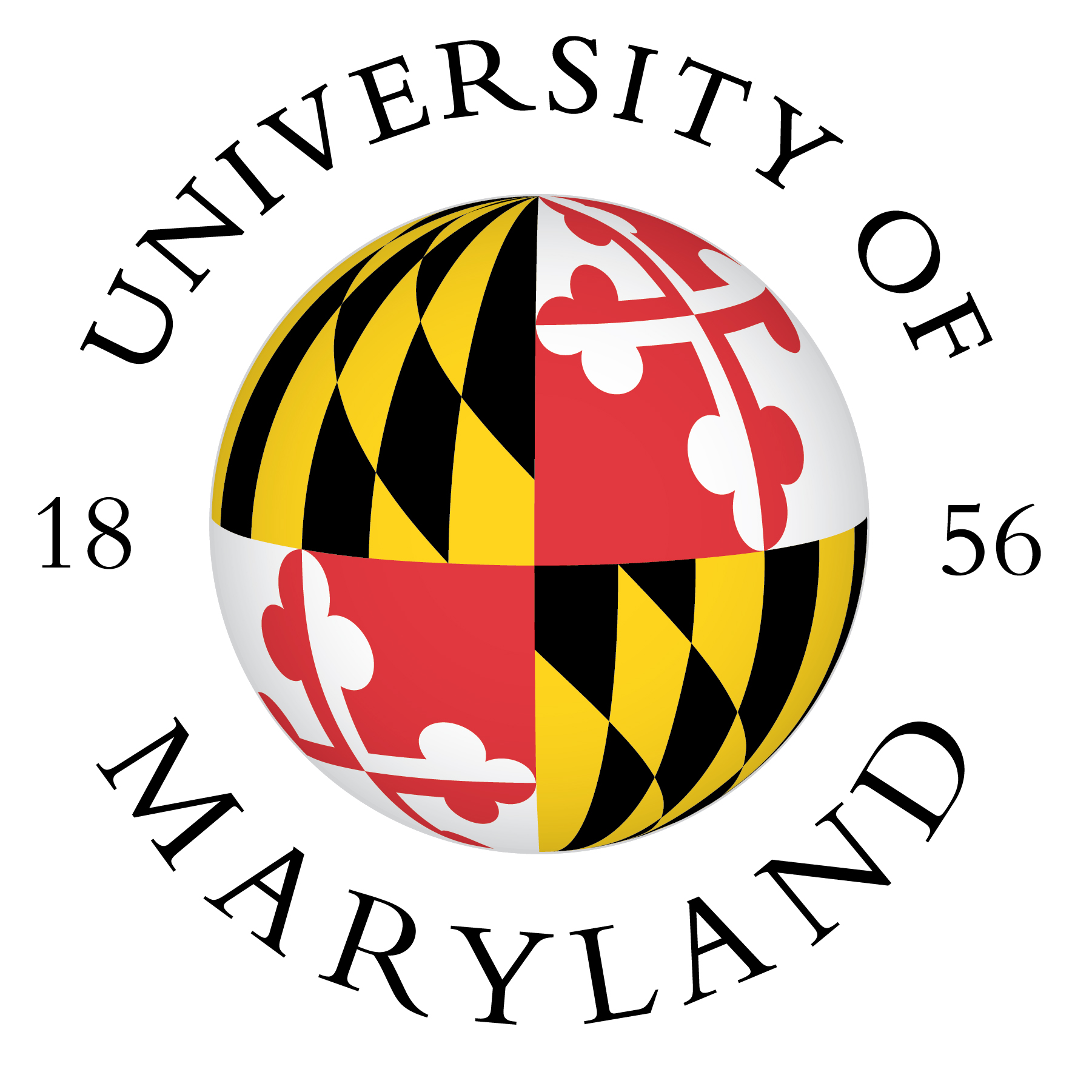 49
[Speaker Notes: Diksha]
Future Directions
Recruiting more diverse participants (SES, education level, ages of children, immigration status, ethnicity) to study YMHFA
RCTs (Mazneen's current study!)
Study the importance of ethnically relatable providers
Developing and validating specific YMHFA content that can be disseminated to East Asian American, South Asian American, and other ERM populations
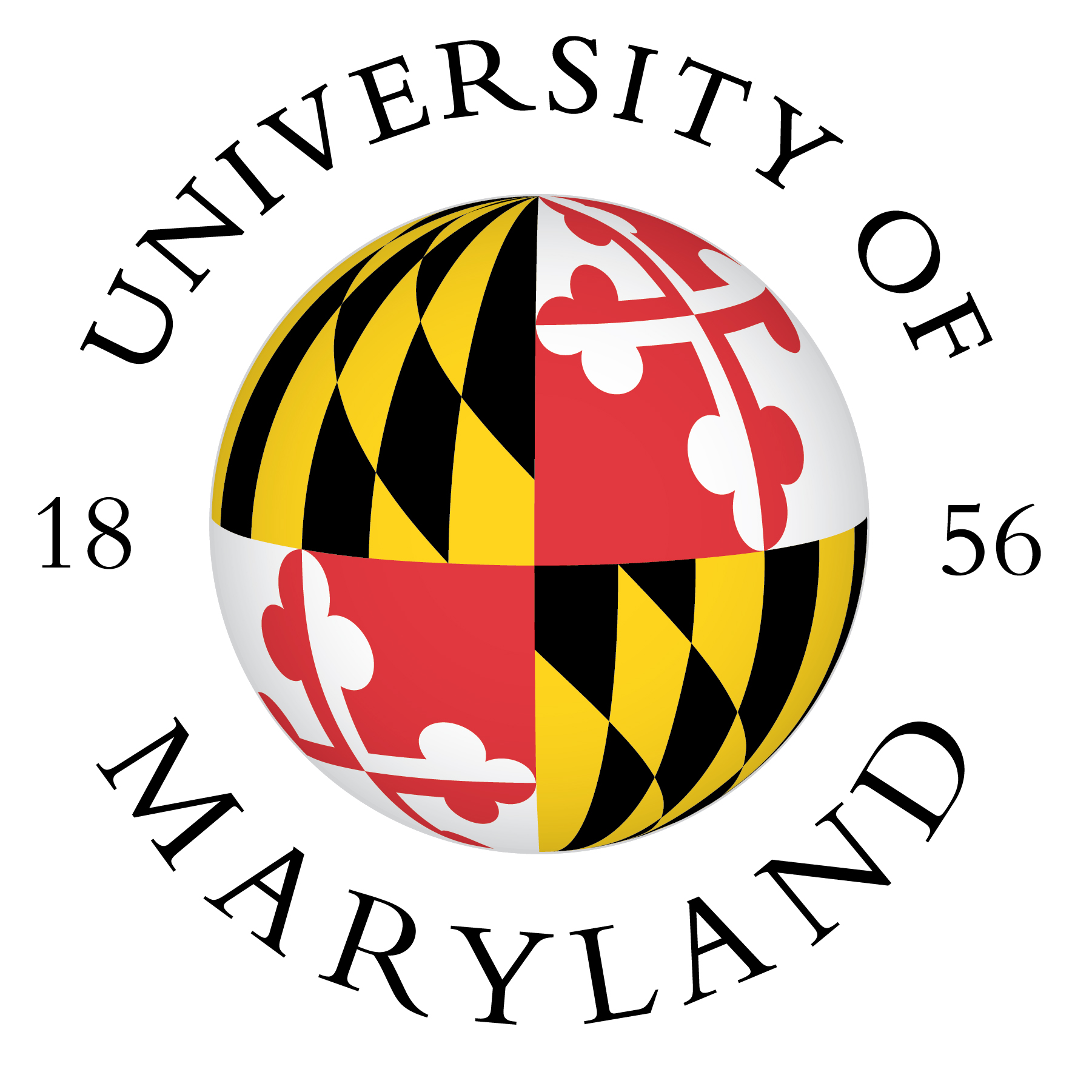 50
[Speaker Notes: Diksha]
Other Discussion Points & Thoughts?
How could these findings impact your work with AA parents and/or youth?
Other thoughts, questions, feedback?
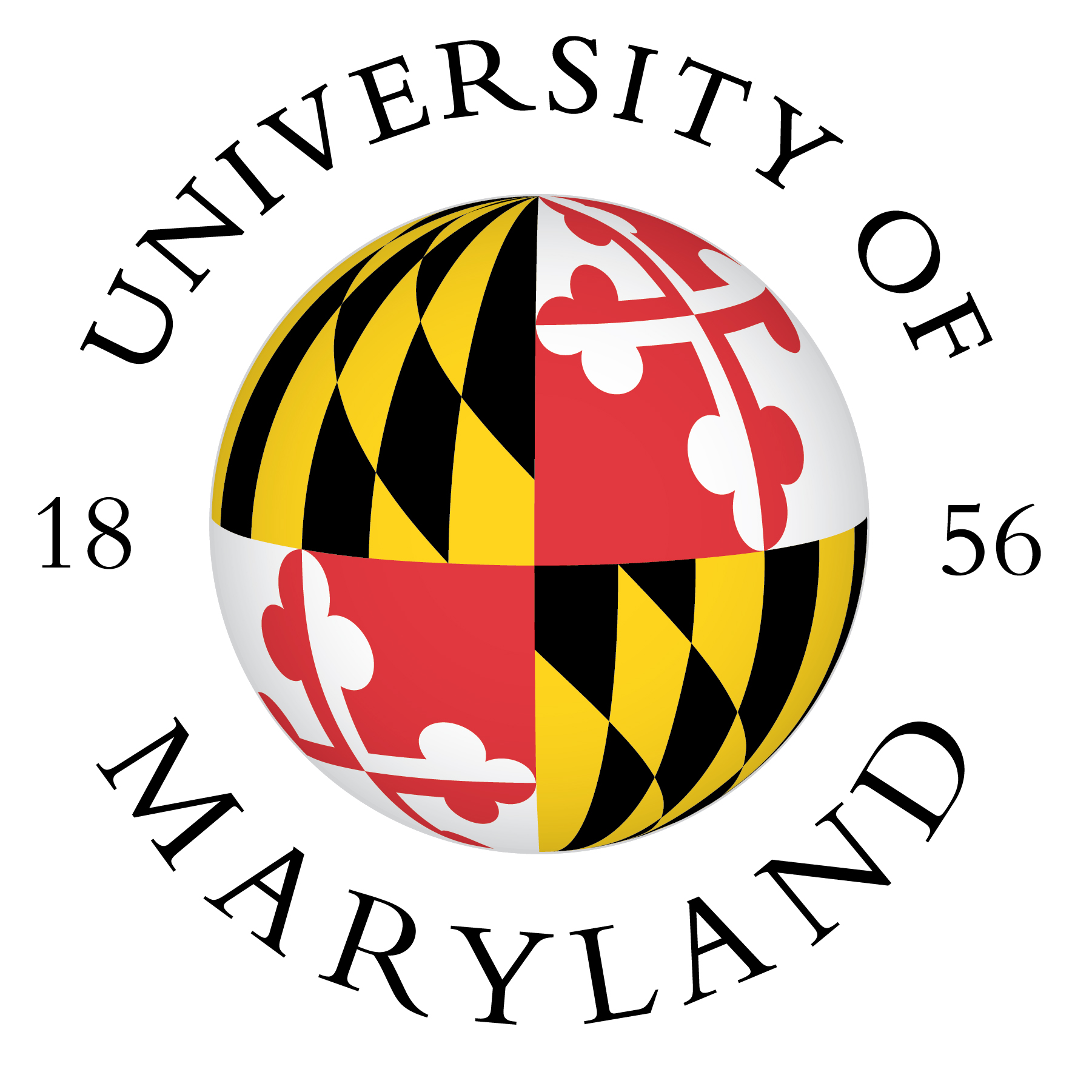 51
[Speaker Notes: Diksha]
Contact Information
Dr. Cixin Wang, Ph.D.; cxwang@umd.edu
Mazneen Havewala, M.A.; mazneen@umd.edu
Diksha Bali, M. Ed.; dbali@umd.edu
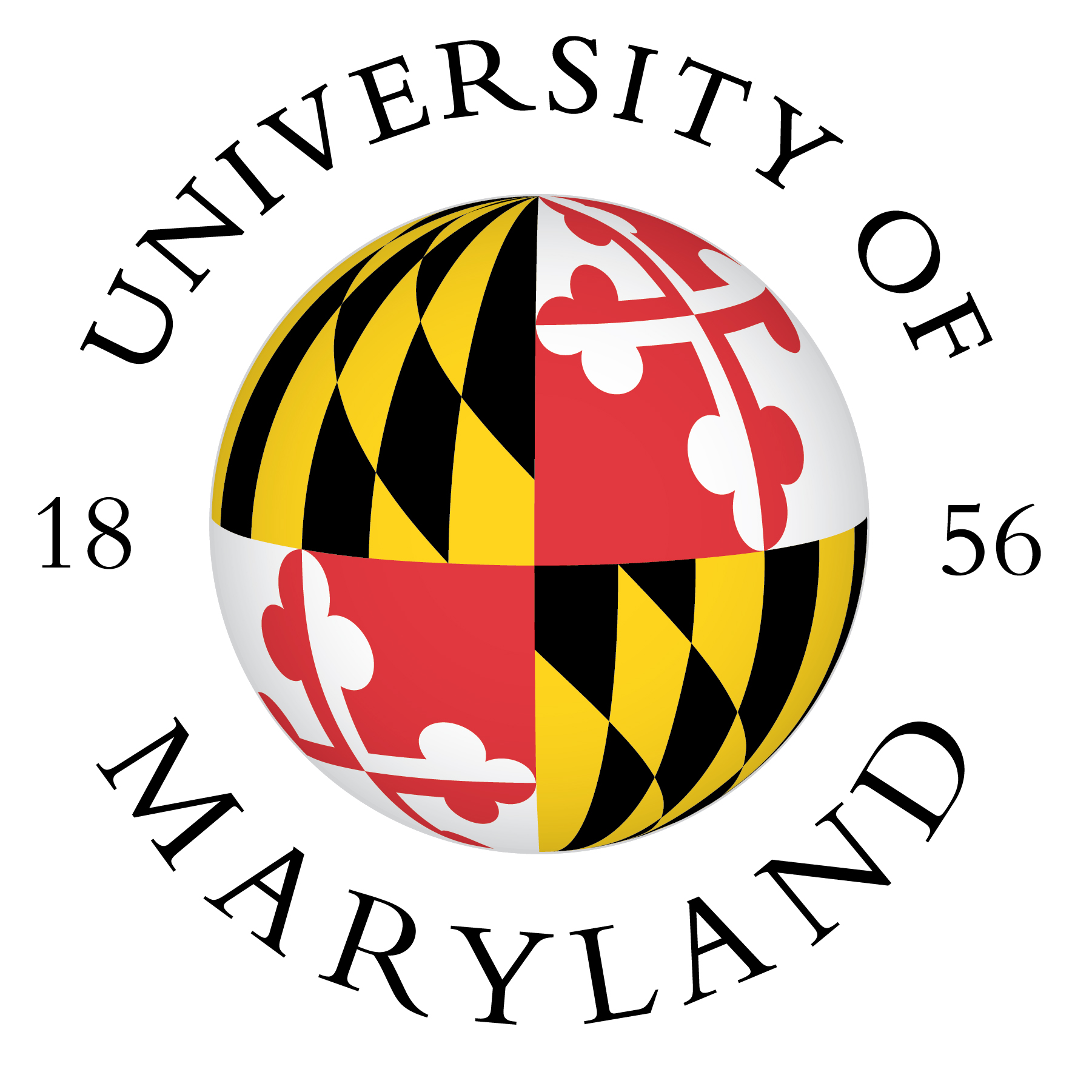 52
[Speaker Notes: Diksha]
References
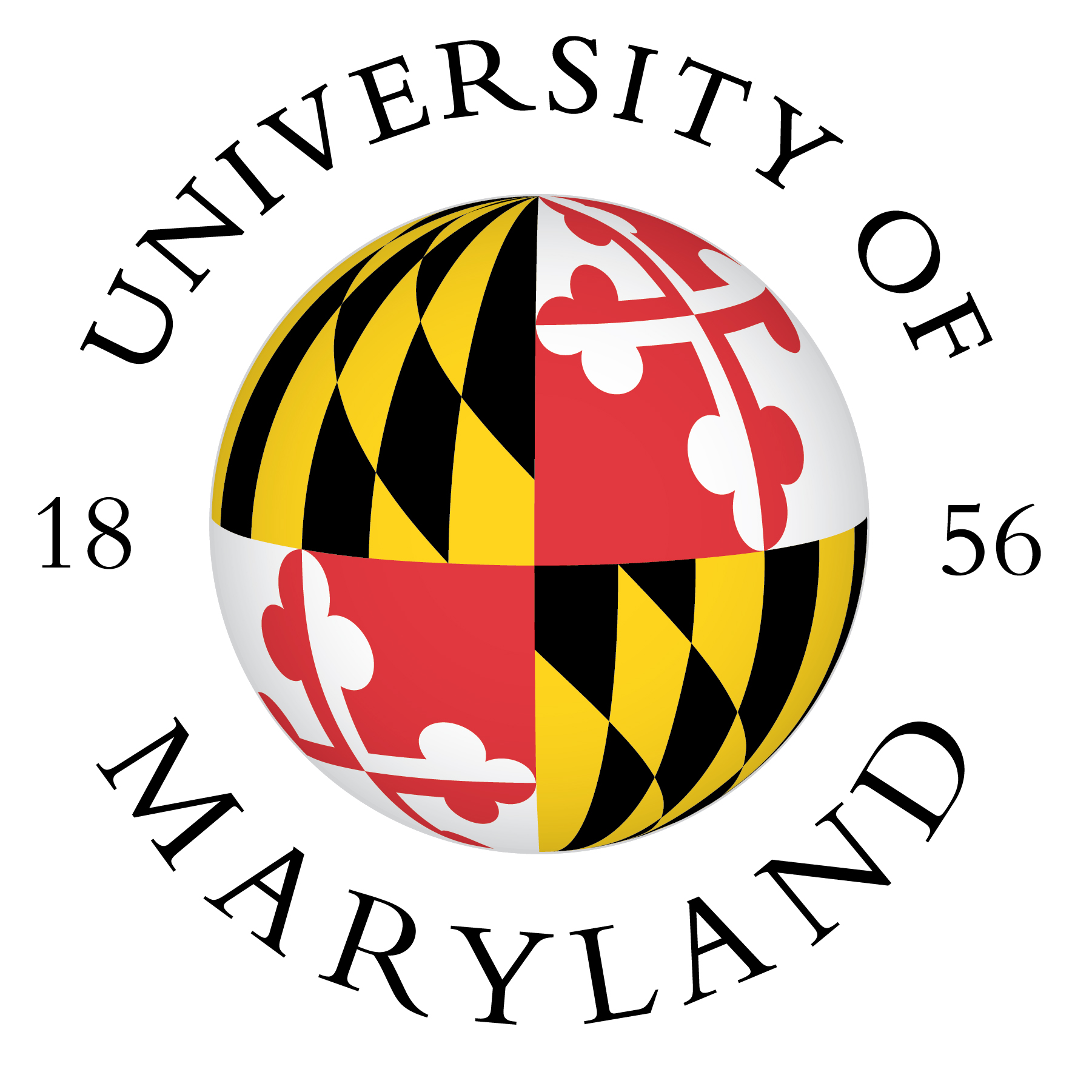 53
[Speaker Notes: Diksha]
References
American Psychological Association, Working Group for Addressing Racial and Ethnic Disparities in Youth Mental Health. (2017). Addressing the mental health needs of racial and ethnic minority youth: A guide for practitioners. Retrieved from www.apa.org/pi/families/resources/mental-healthneeds.pdf.
Aakre, J. M., Lucksted, A., & Browning-McNee, L. A. (2016). Evaluation of Youth Mental Health First Aid USA: A program to assist young people in psychological distress. Psychological Services, 13(2), 121.
Cheah, C. S., Wang, C., Ren, H., Zong, X., Cho, H. S., & Xue, X. (2020). COVID-19 Racism and Mental Health in Chinese American families. Pediatrics, 146(5).
Garcia, D., Blizzard, A. M., Peskin, A., Rothenberg, W. A., Schmidt, E., Piscitello, J., ... & Jent, J. F. (2021). Rapid, full-scale change to virtual PCIT during the COVID-19 pandemic: Implementation and clinical implications. Prevention Science, 22(3), 269-283.
Gryglewicz, K., Childs, K. K., & Soderstrom, M. F. (2018). An evaluation of youth mental health first aid training in school settings. School Mental Health, 10(1), 48-60.
Heron, M. P. (2018). Deaths: leading causes for 2016.
Jeung, R., Horse, A. Y., Popovic, T., & Lim, R. (2021). Stop AAPI hate national report. Stop AAPI Hate, 1-11.
Smith, T. B., & Trimble, J. E. (2016). Foundations of multicultural psychology: Research to inform effective practice. American Psychological Association.
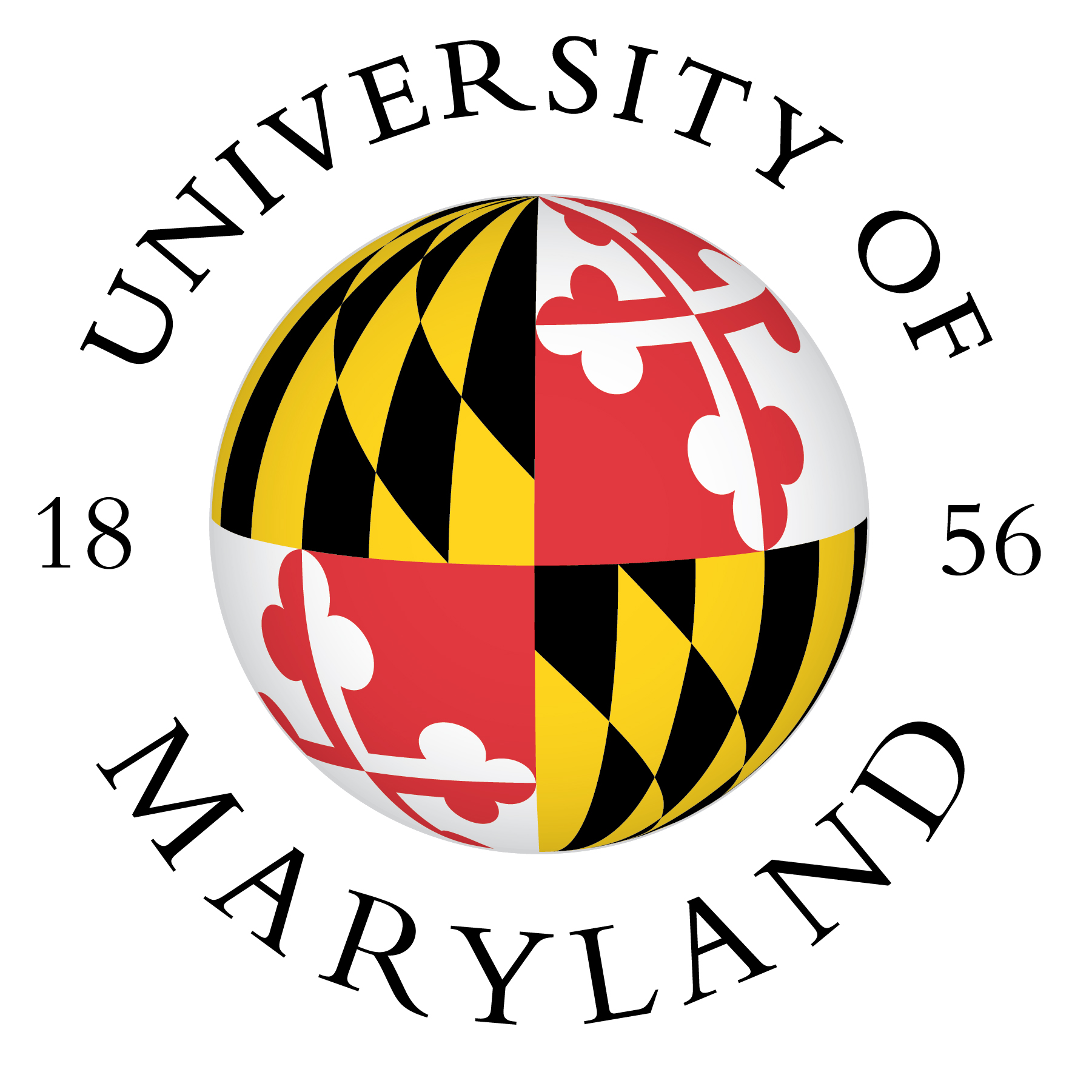 54
[Speaker Notes: Diksha]
References
Wang, C., Liu, J. L., Marsico, K. F., & Zhu, Q. (2021a). Culturally adapting youth mental health first aid training for Asian Amer
Wang, C., Liu, J. L., Havewala, M., Zhu, Q., Do, K. A., & Shao, X. (2021b). Parent–Child Connect: A culturally responsive parent training for Asian American parents at school. Psychology in the Schools, 58(8), 1624-1641.
Riegler, L. J., Raj, S. P., Moscato, E. L., Narad, M. E., Kincaid, A., & Wade, S. L. (2020). Pilot trial of telepsychotherapy parenting skills intervention for veteran families: Implications for managing parenting stress during COVID-19. Journal of Pyschotherapy Integration, 30(2), 290-303. http://dx.doi.org/10.1037/int0000220
Nastasi, B. K., Varjas, K., Schensul, S. L., Silva, K. T., Schensul, J. J., & Ratnayake, P. (2000). The participatory intervention model: a framework for conceptualizing and promoting intervention acceptability. School psychology quarterly, 15(2), 207.
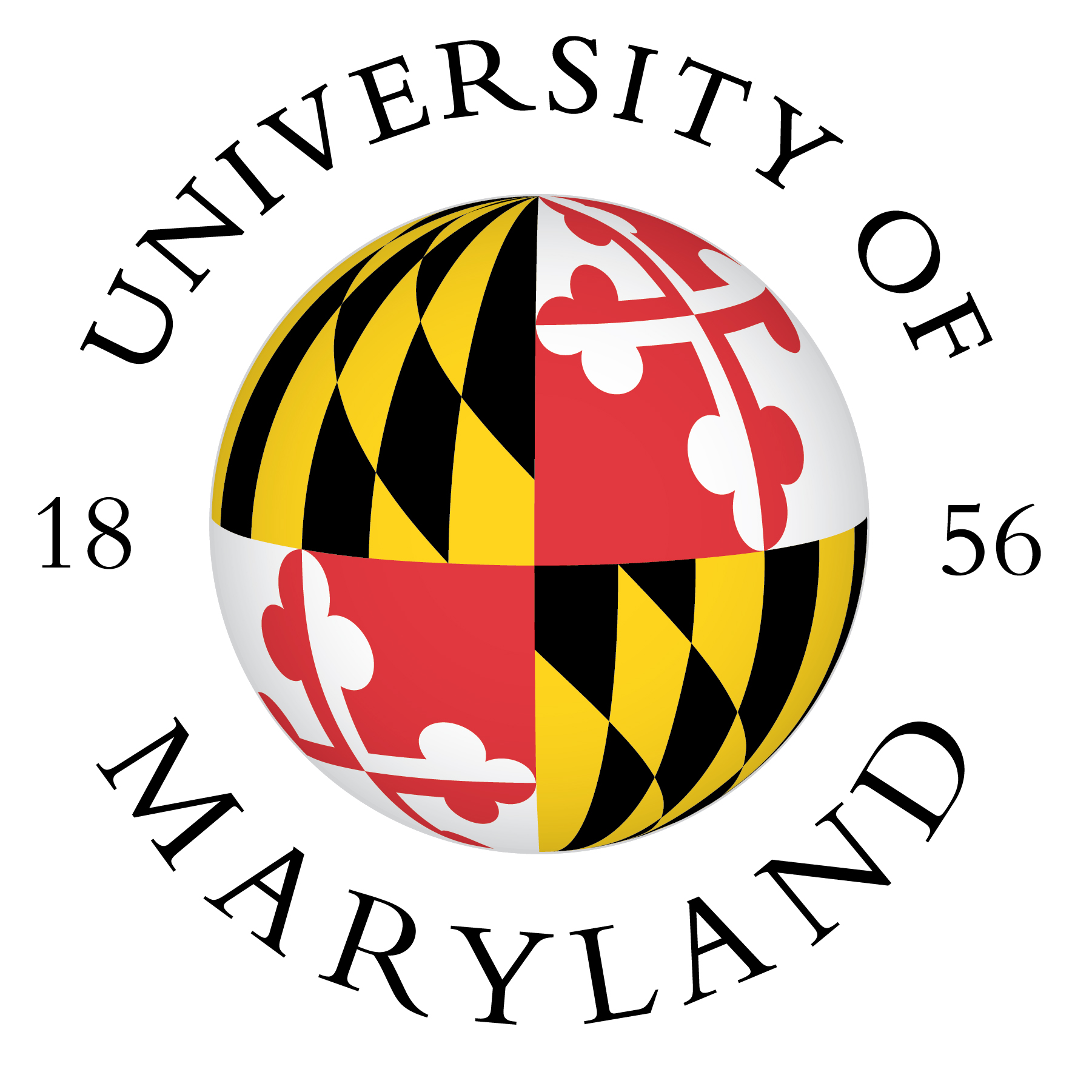 55
[Speaker Notes: Diksha]